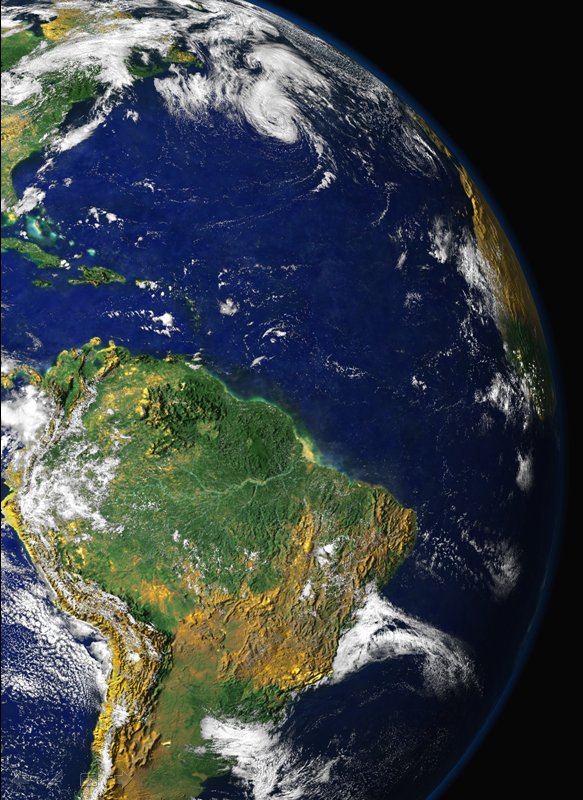 EAC  2013 European Aerosol Conference , Prague, Sept. 2, 2013
The optical properties of aerosols in Amazonia: from natural biogenic to biomass burning particles
Paulo Artaxo, Xuguang Chi, Henrique Barbosa, Luciana Rizzo, Andrea Arana, Joel F. Brito Elisa Sena, Joel Schaefer, Meinrat O. Andreae. 

Institute of Physics,  University of São Paulo, Brazil, artaxo@if.usp,br, NASA Goddard, Max Planck Institute for Chemistry, Mainz, Germany
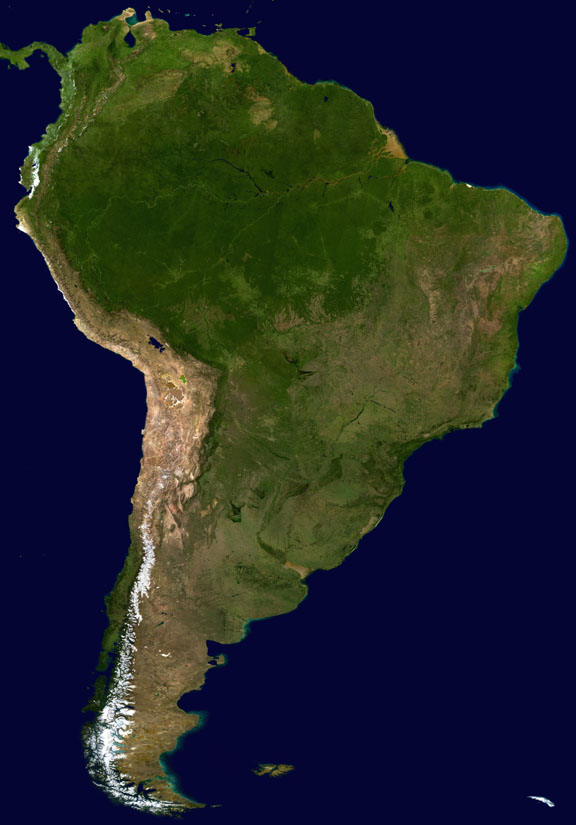 Amazonia: 3 different types of aerosols
Biogenic (primary and SOA)
Biomass Burning
Dust from Sahara
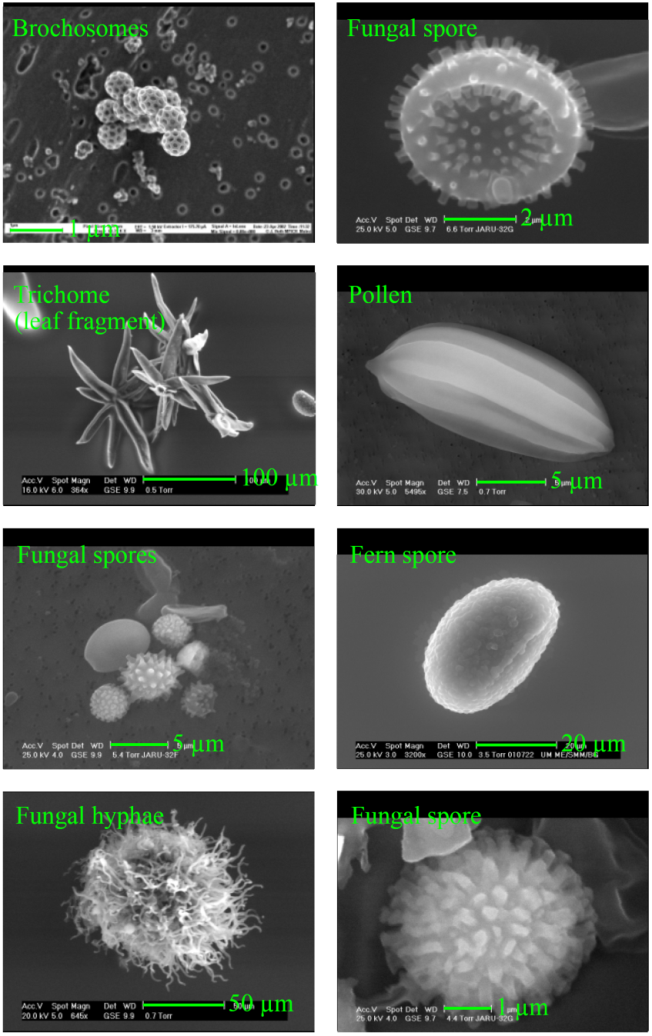 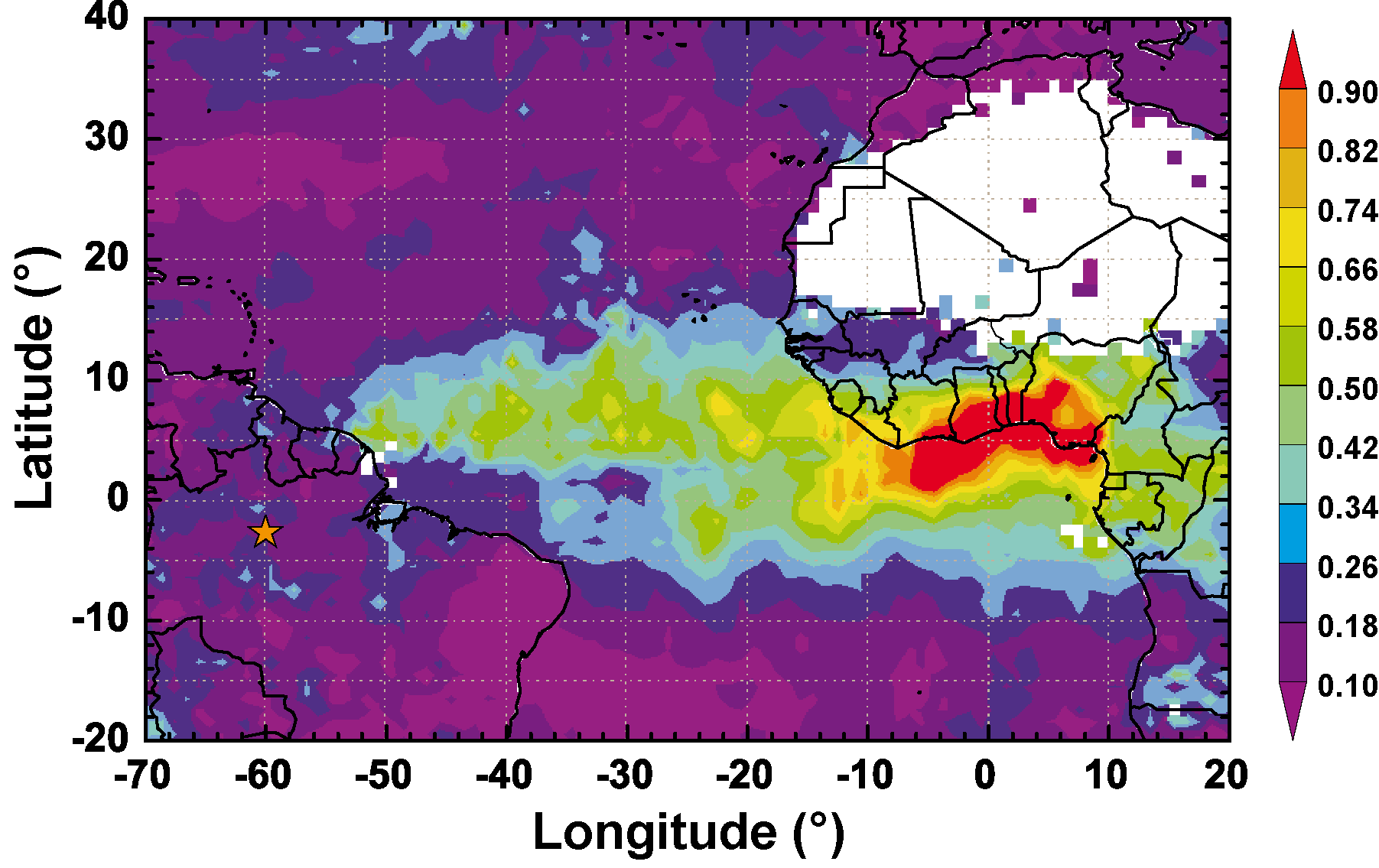 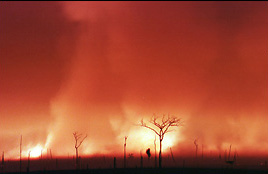 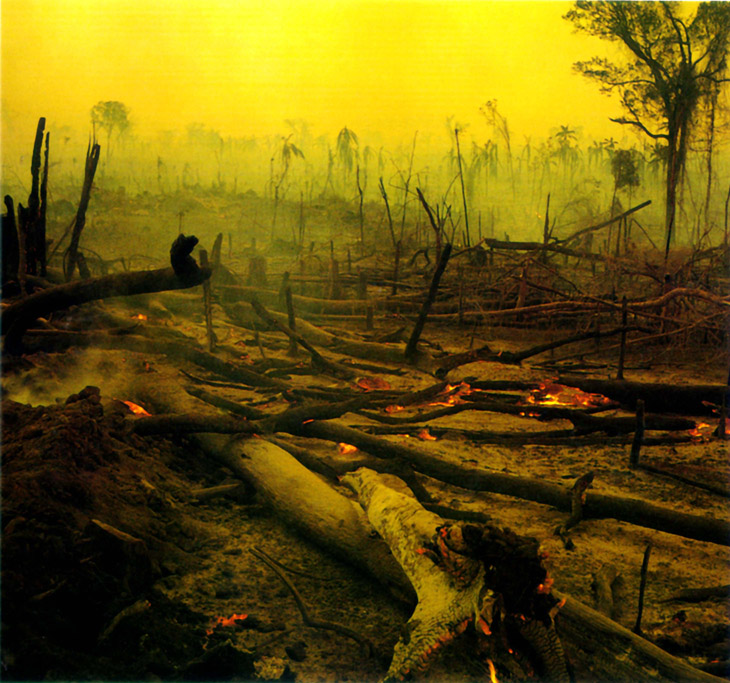 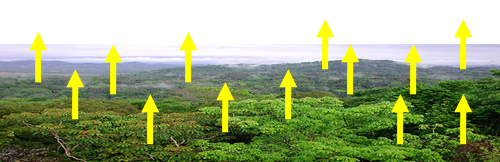 Each with VERY different properties and impacts
Sources and processing of organic aerosol in pristine Amazonian boundary layer air
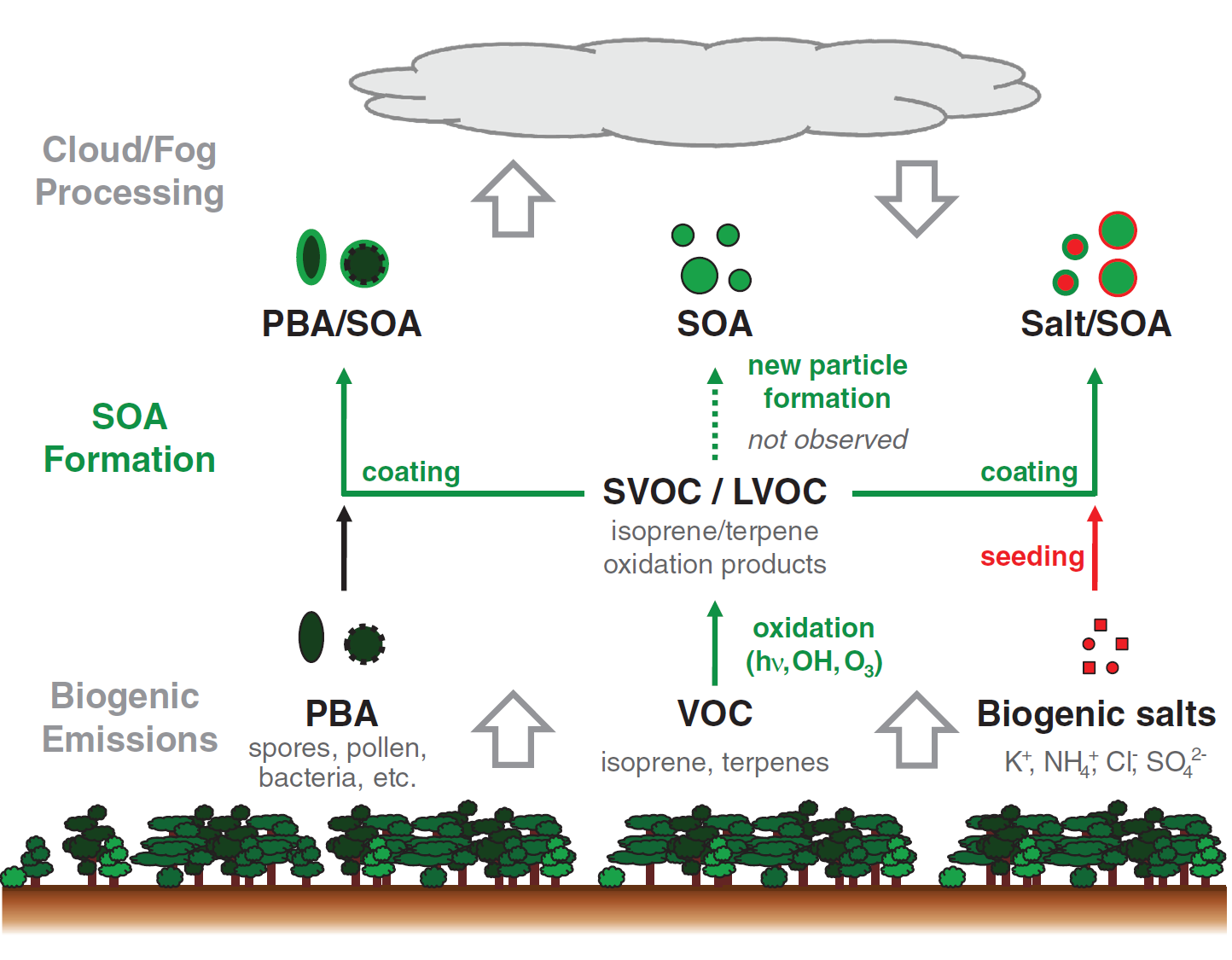 C. Pöhlker et al.,Science 2012
Four years continuous aerosol sampling in two sites: Pristine: Central Amazonia at ZF2 LBA and ATTO towers.  Perturbed: Porto Velho, Rondonia.
Absorption: MAAP (637 nm) and Aethalometer (7λ)
Scattering: TSI  (450, 550, 700 nm) and Aurora 3000 Nephelometers
DRY aerosol (RH<40%) , PM2.5 inlet
AERONET (7 Sites), MODIS+CERES aerosol radiative forcing
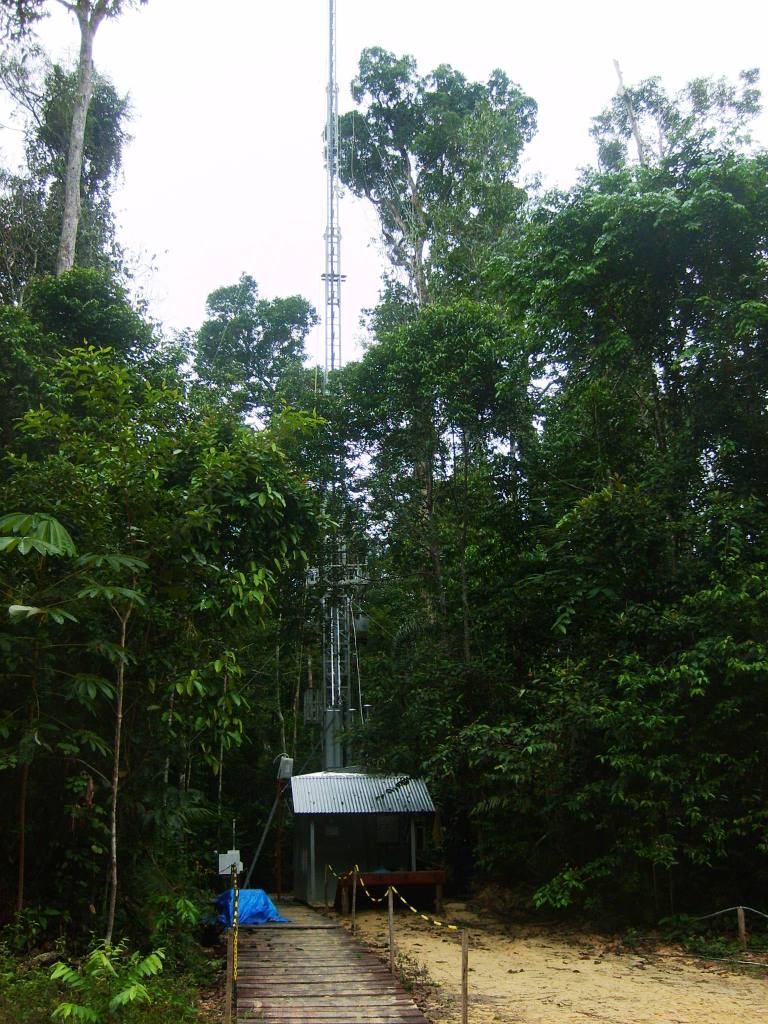 The measurement site in Central Amazonia
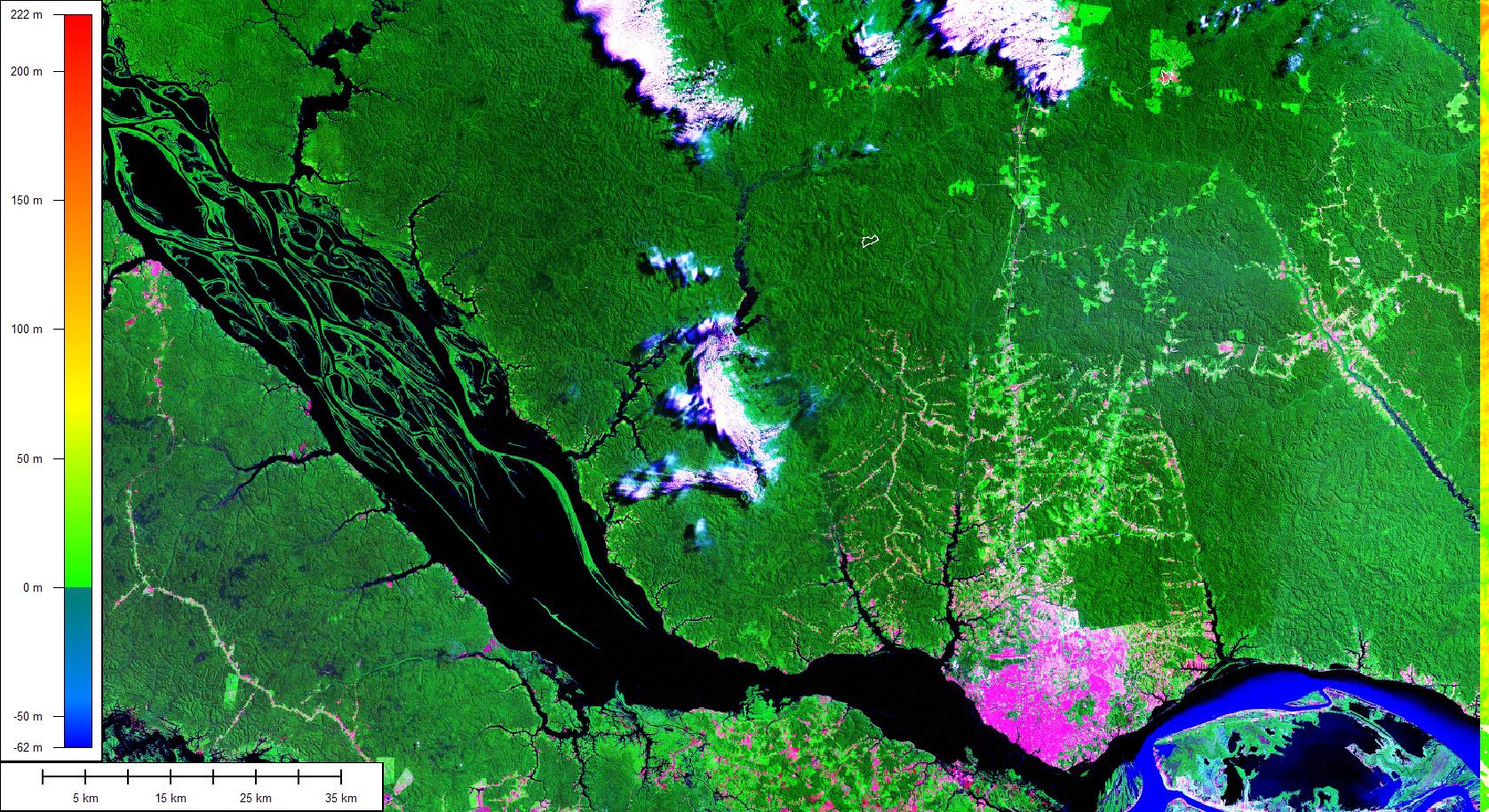 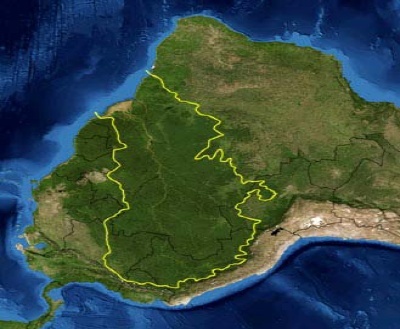 Rbio Cuieiras
Dry aerosol (RH<40%)
Site continuously operational since Feb 2008.
Manaus
The measurement site in
Porto Velho, Rondonia
-70
Porto Velho
-80
-50
-60
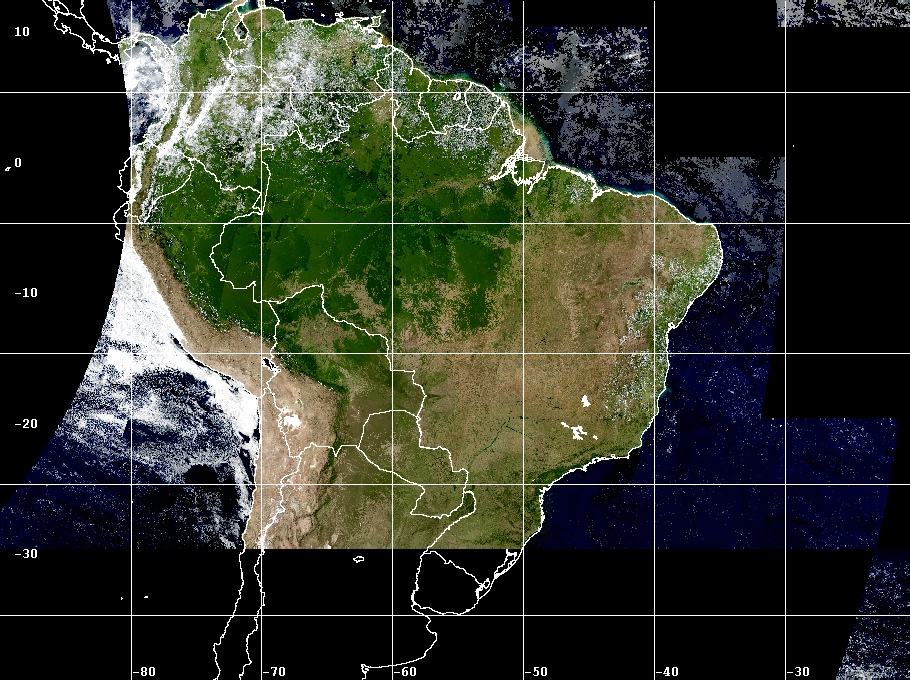 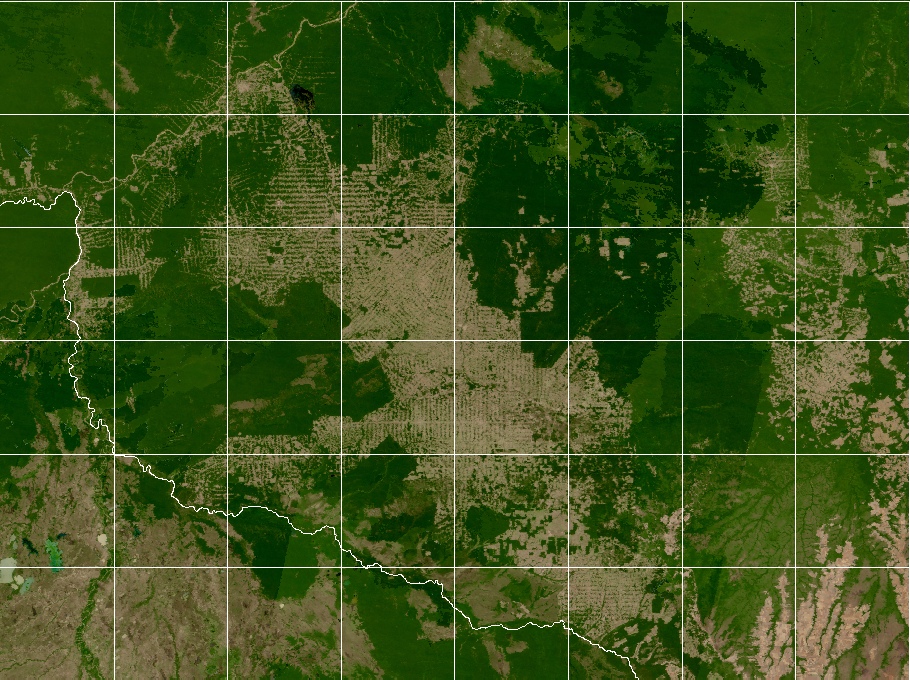 -10
5
-11
-12
-64
-63
-62
-61
-5
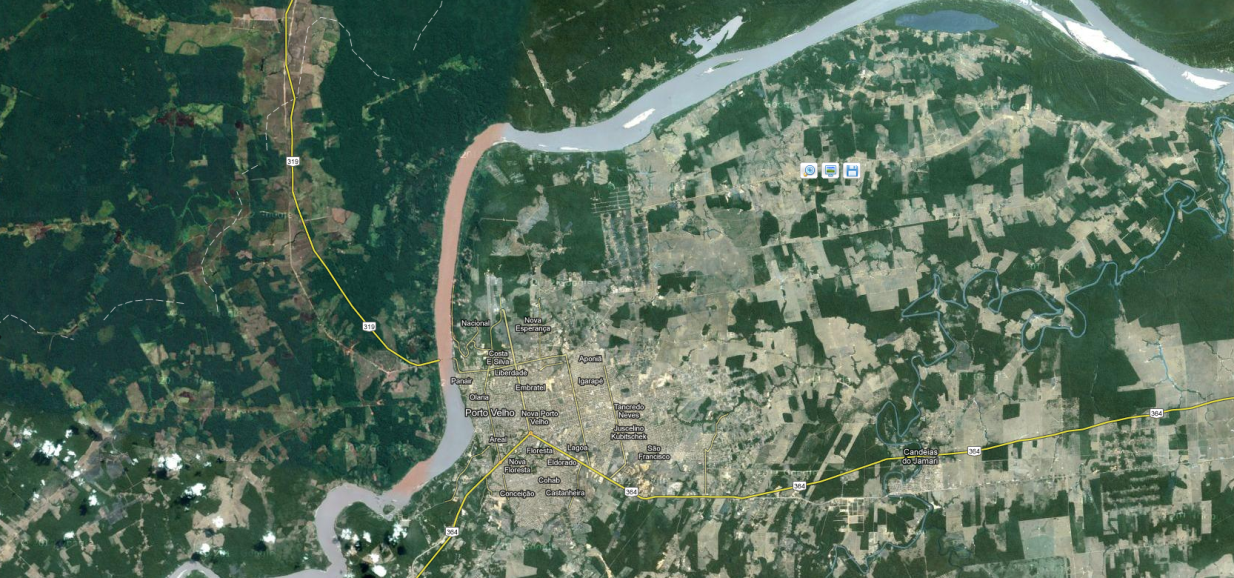 -15
-15
-25
-25
-70
-80
-50
-30
-60
-40
Time series of aerosol optical depth at the Central and Southern Amazonia with MODIS (550 nm) and AERONET (500 nm) retrievals from 1999 to 2012.
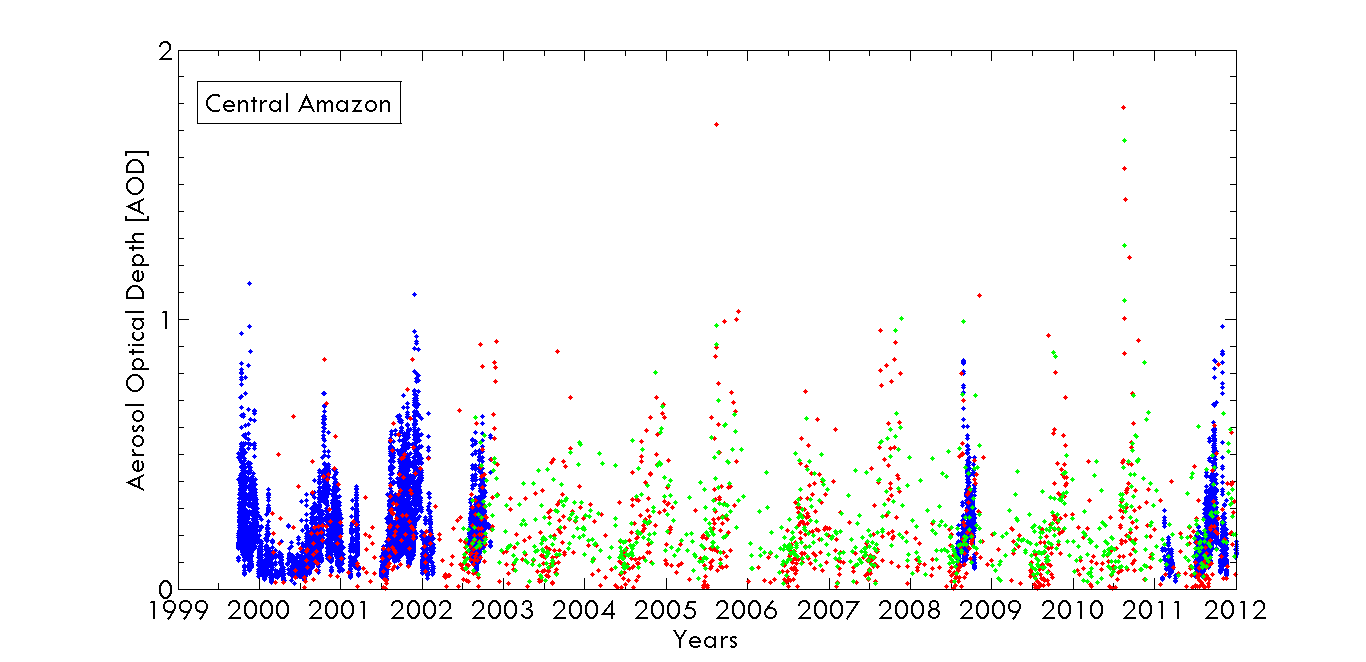 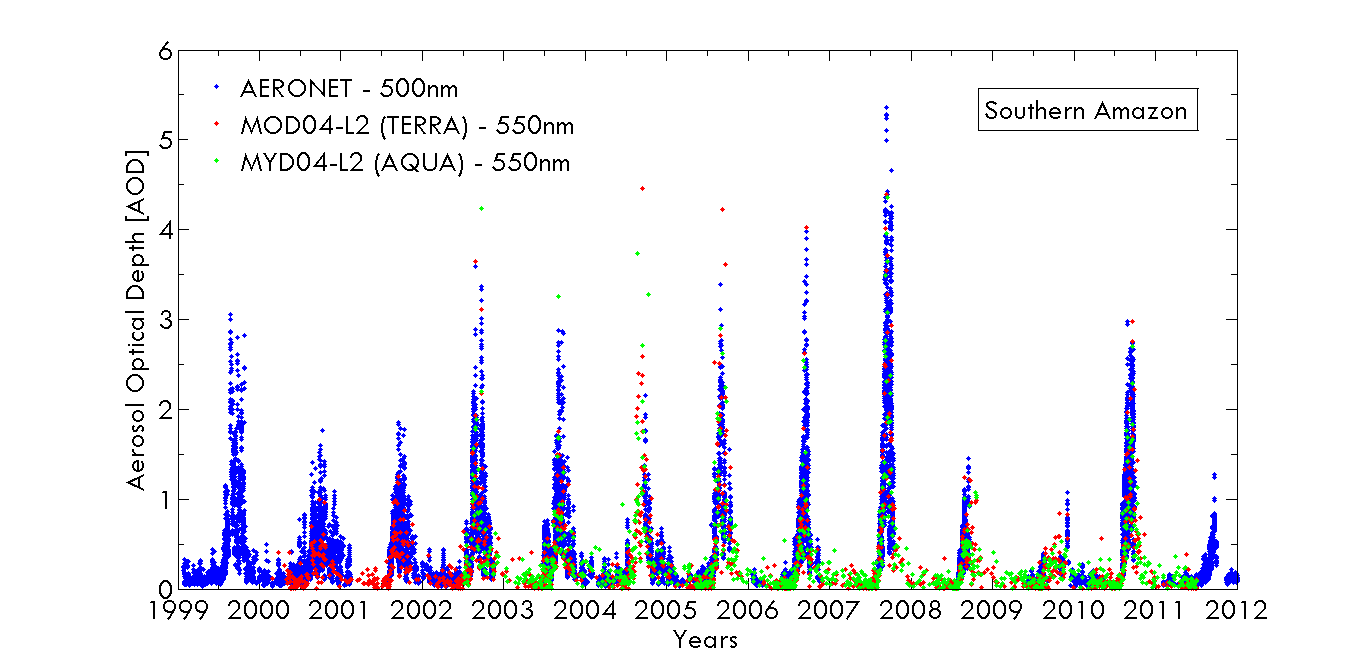 Porto Velho aerosol mass concentration and black carbon from 1999 to 2012
Manaus ACSM 2013 wet season measurements
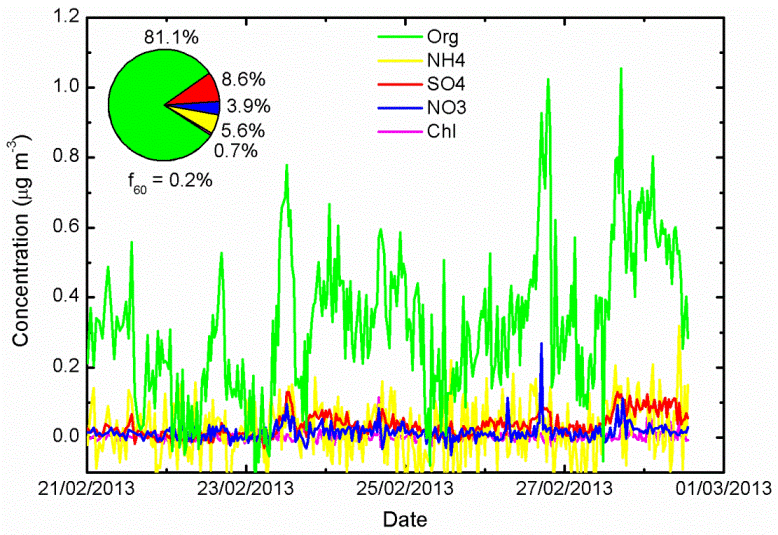 ACSM measurements in Rondonia
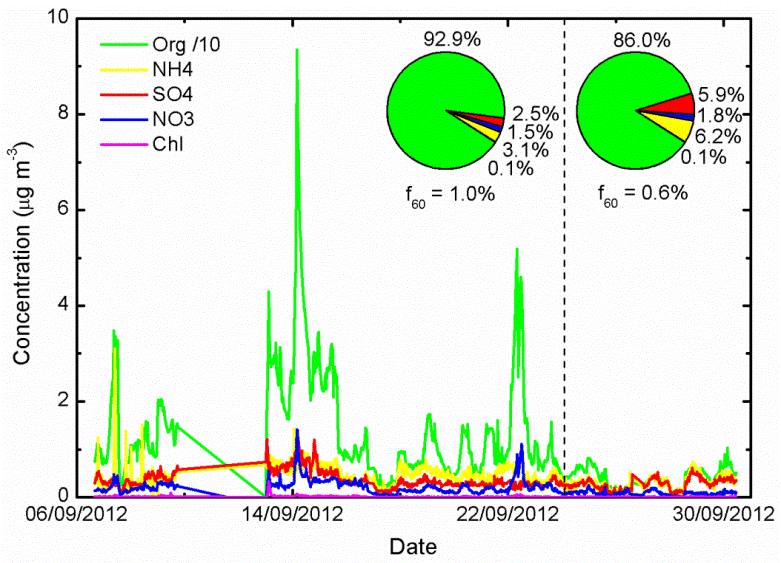 Manaus aerosol light scattering TSI Nephelometer 2008-2011
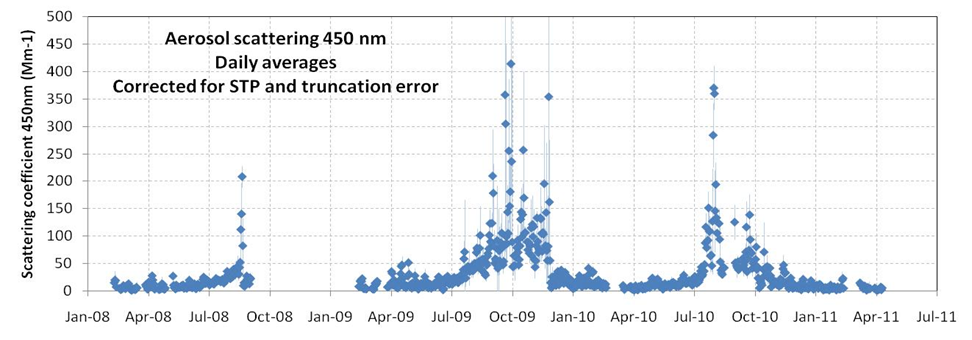 Manaus aerosol light absorption MAAP 2008-2011
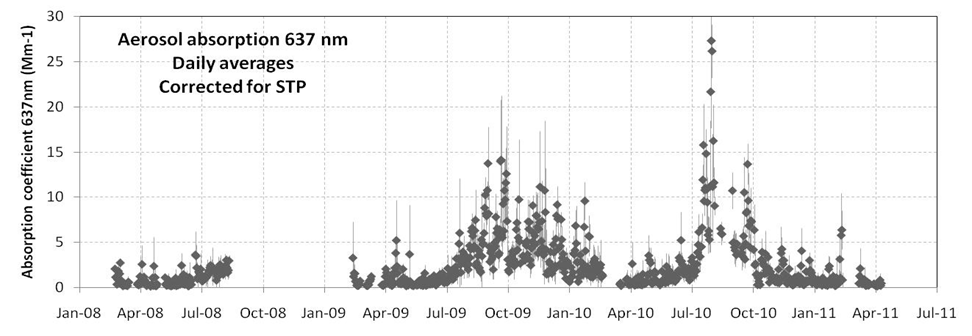 Manaus seasonality of scattering and absorption
aerosol absorption coefficients at 637nm
particle scattering coefficients at 550nm
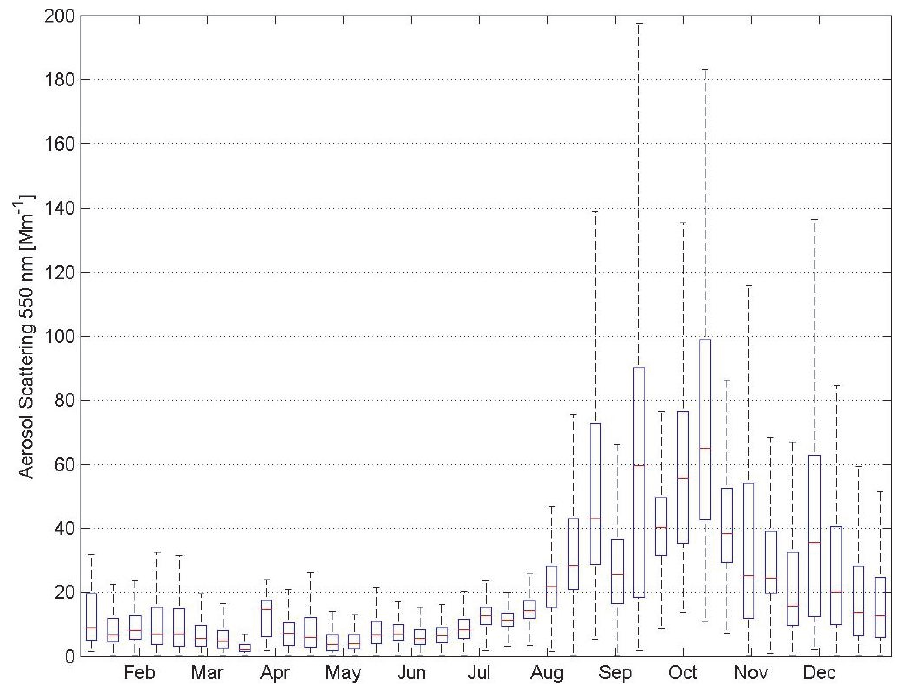 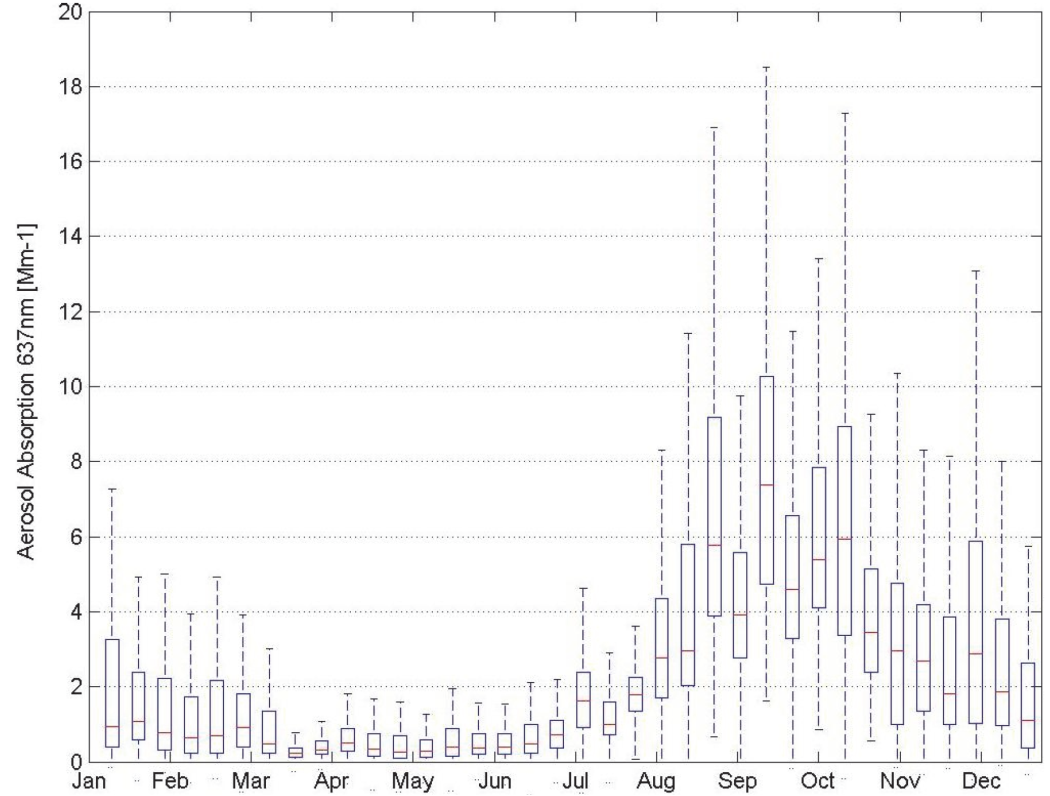 Particle scattering coefficients at 550nm between February 2008 and May 2011. Statistics were calculated for each 10 Julian days
Aerosol particle absorption coefficients at 637nm between February 2008 and May 2011. Statistics were calculated for each 10 Julian days
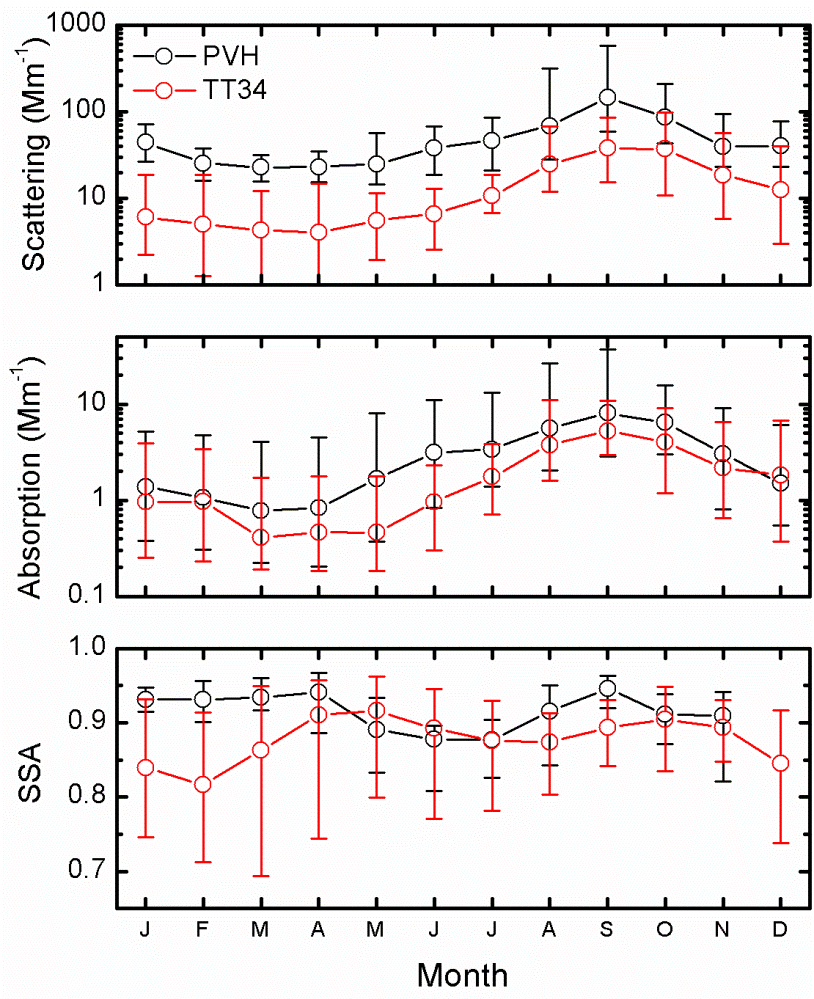 Scattering, absorption and SSA in Manaus and Porto Velho
Monthly statistics (2009 – 2012) for light scattering coefficient σs at 637 nm and light absorption coefficient σa at 637 nm in Mm-1 for Porto Velho (PVH, in black) and central Amazonia (TT34, in red).
Single Scattering Albedo Lower at the pristine site
Artaxo et al., 2013
Seasonal variability of aerosol single scattering albedo at 637nm between 2008 and 2011 at ZF2 site in Manaus.
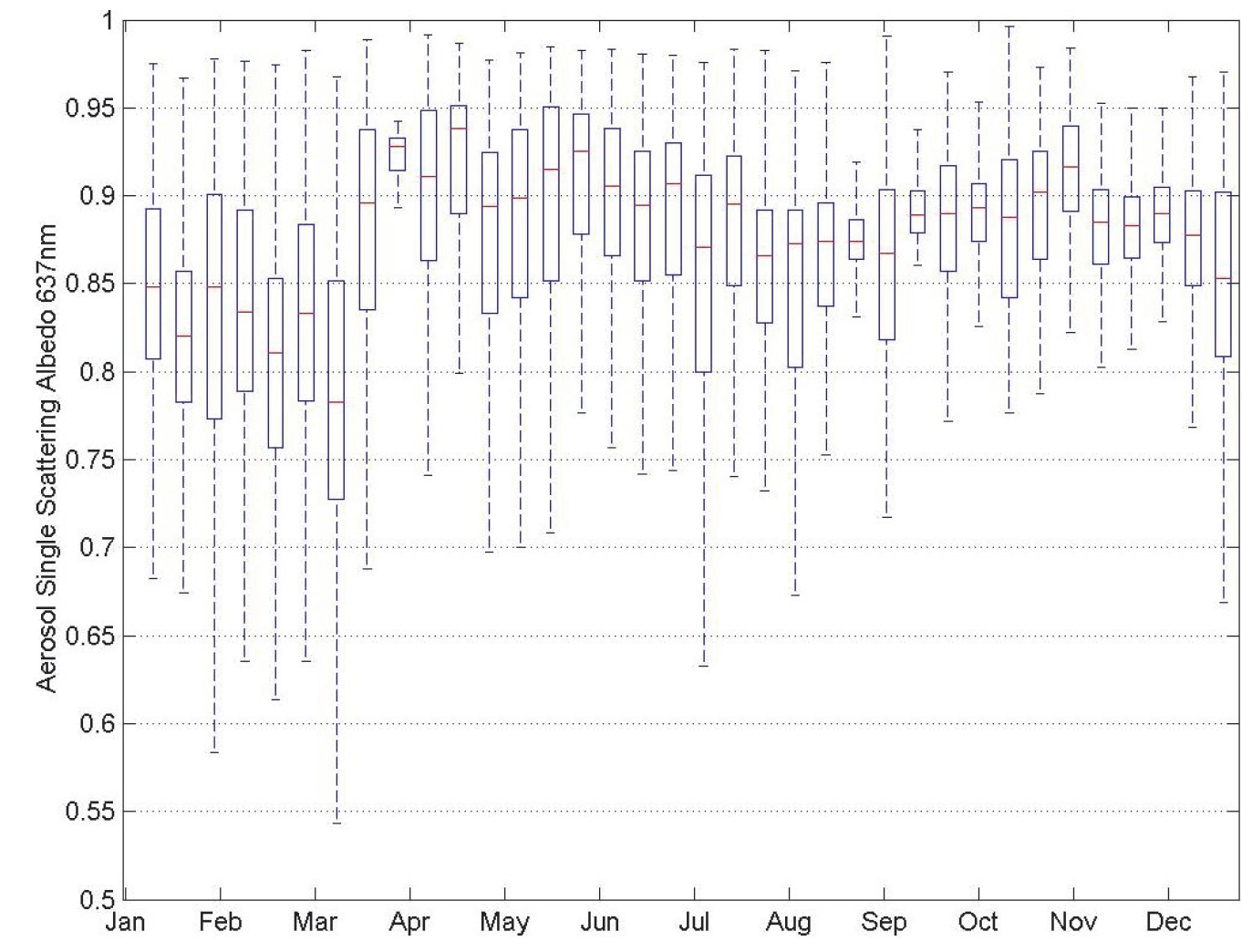 Average 
SSA=0.86
AERONET Single-scattering albedo (SSA 550nm)
Low AOT, more absorbing
High AOT, less absorbing
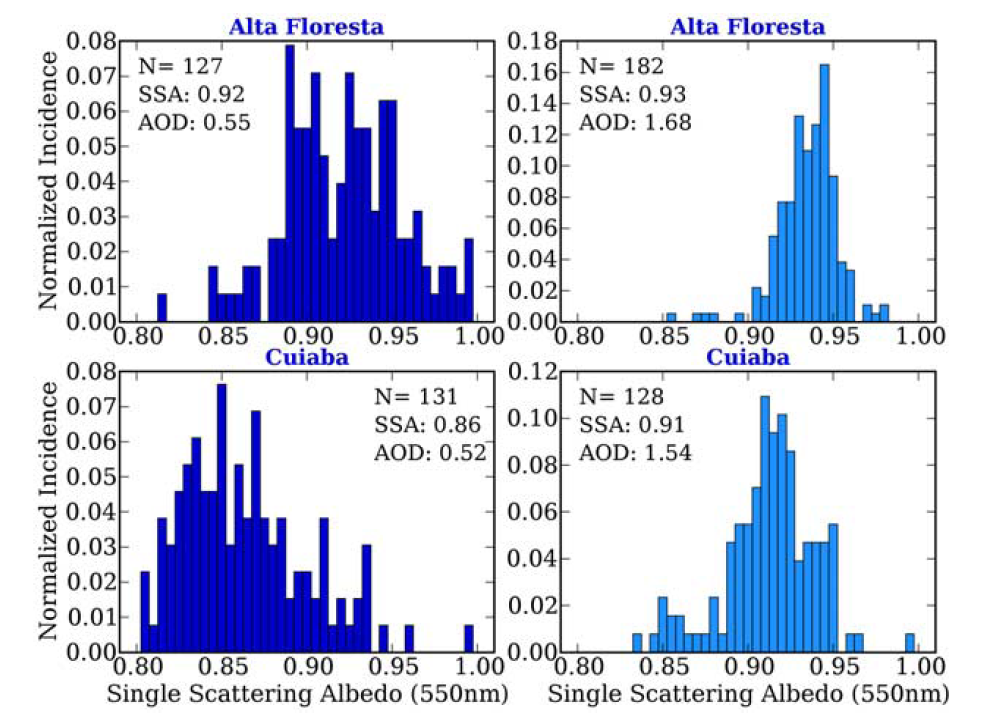 Histograms of single-scattering albedo (SSA550nm) measurements for Alta Floresta and Cuiaba´ partitioned into two AOD groups (moderate (AOD440nm = 0.4–0.7) plots on the left and high (AOD440nm >1.0) plots on the right). (Schafer et al., 2009)
Manaus aerosol size distributions 2008-2011
Wet season
Dry season
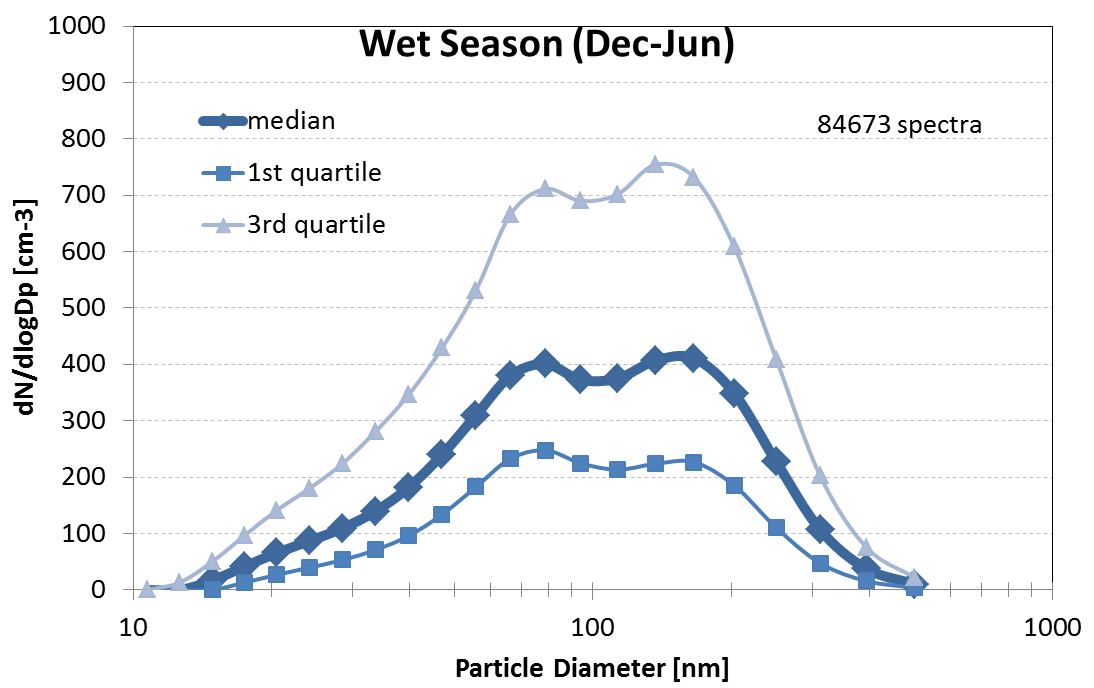 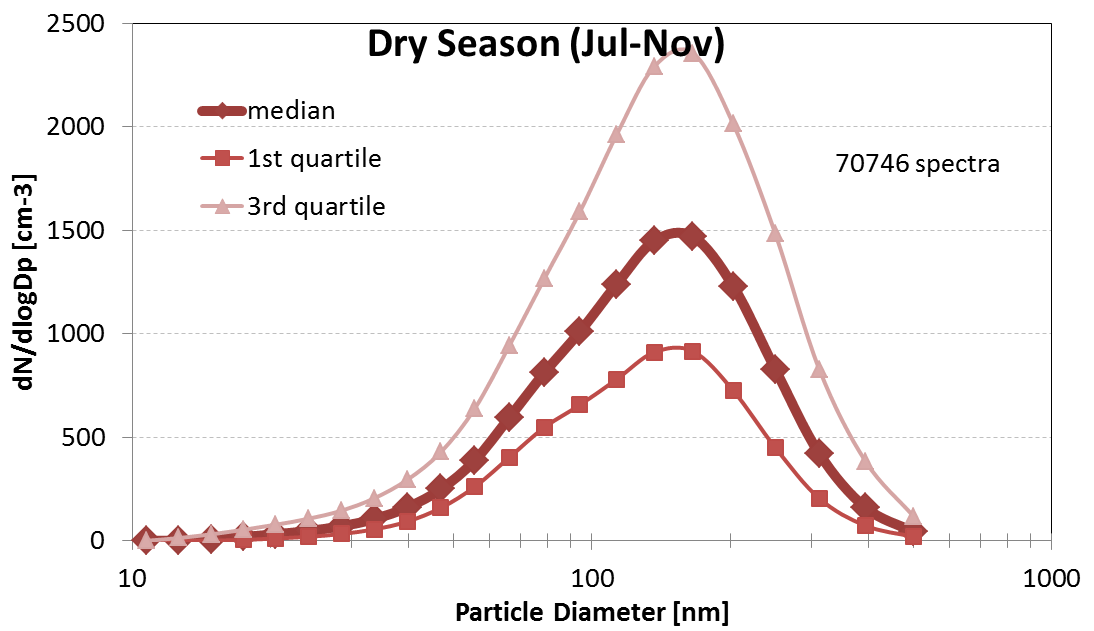 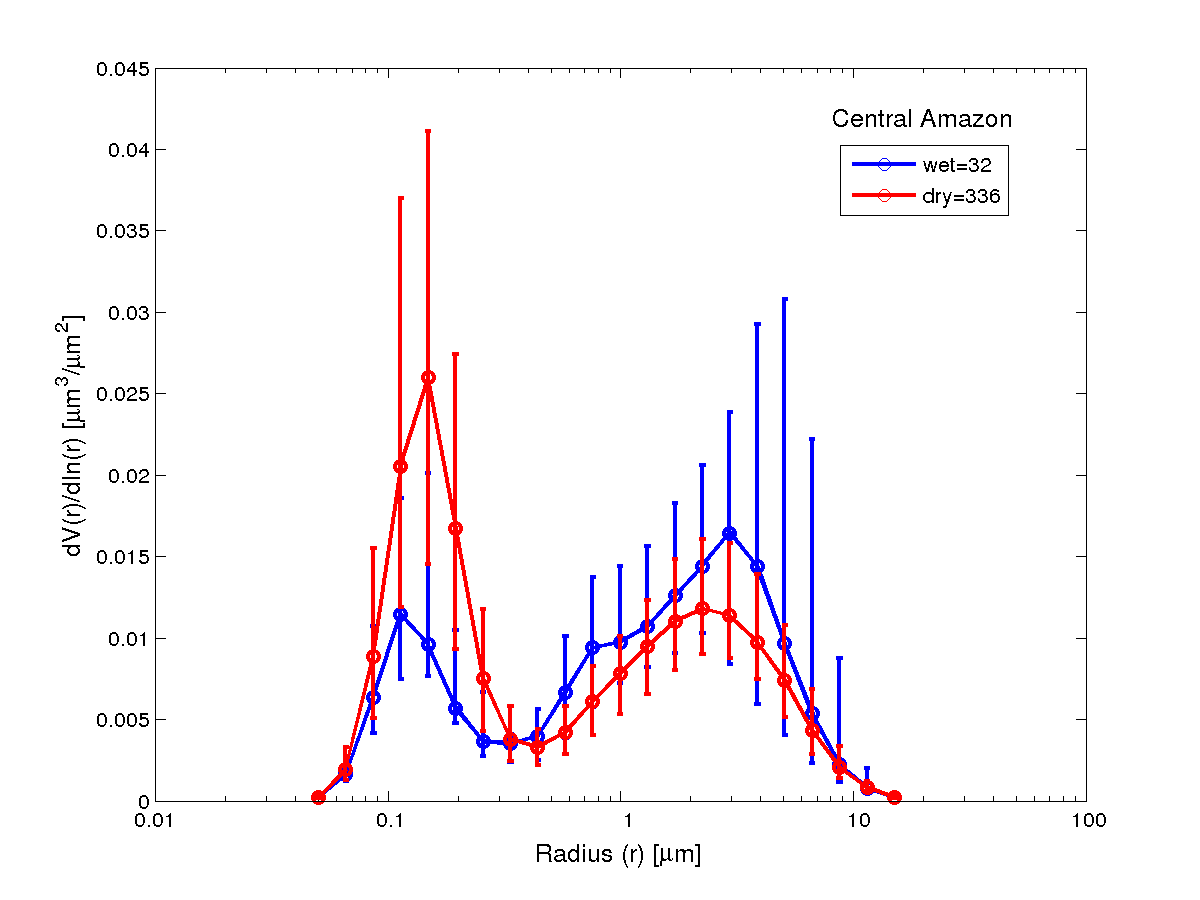 Aerosol size distributions:SMPS and AERONET Manaus and Porto Velho
test
Manaus
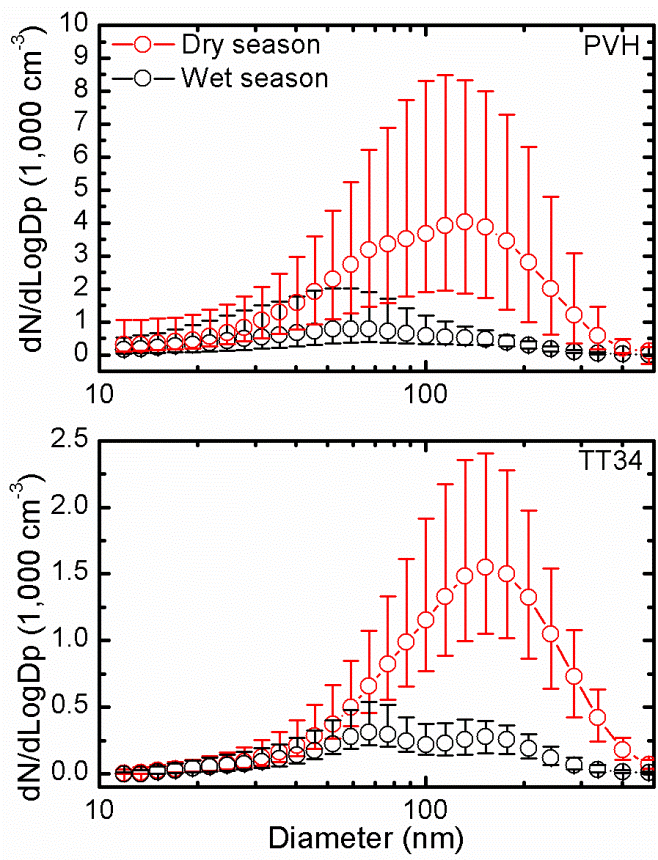 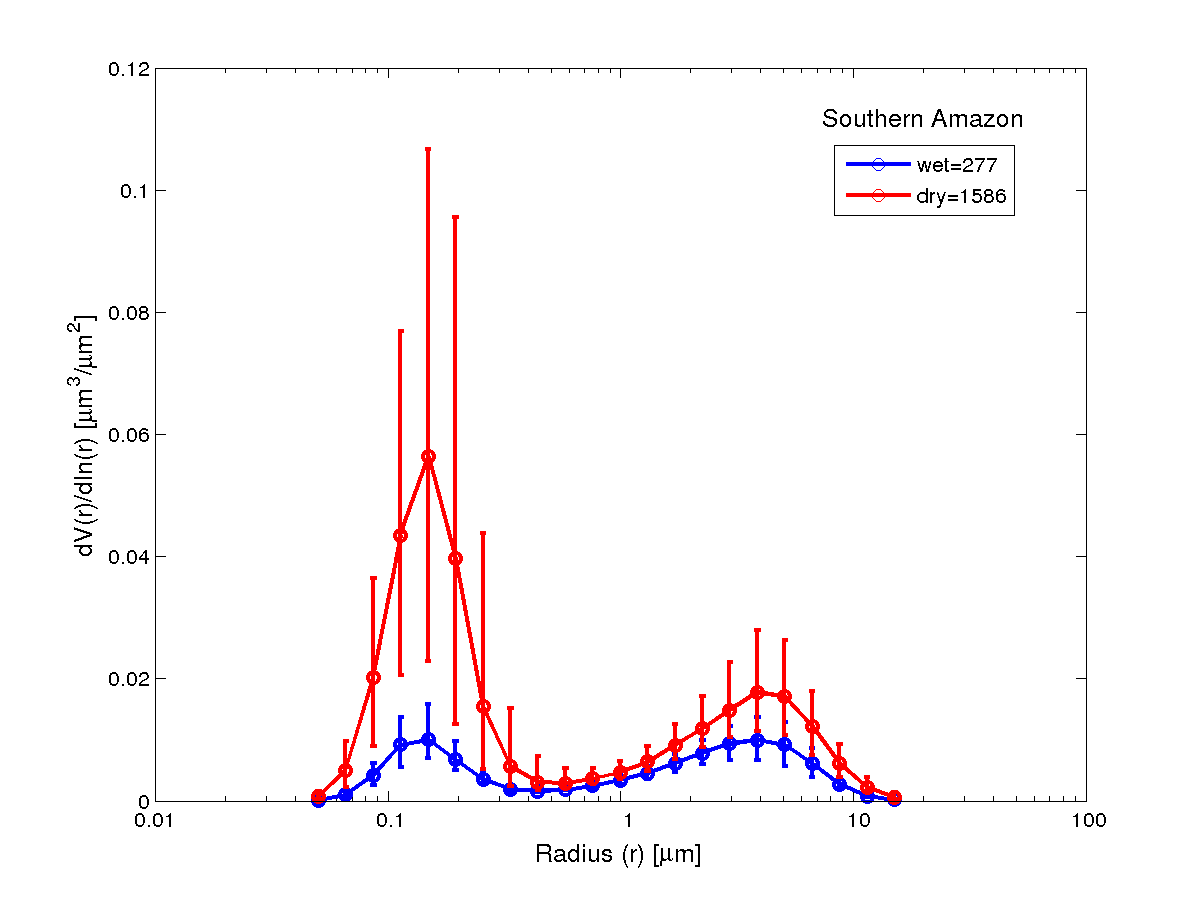 test
Porto 
Velho
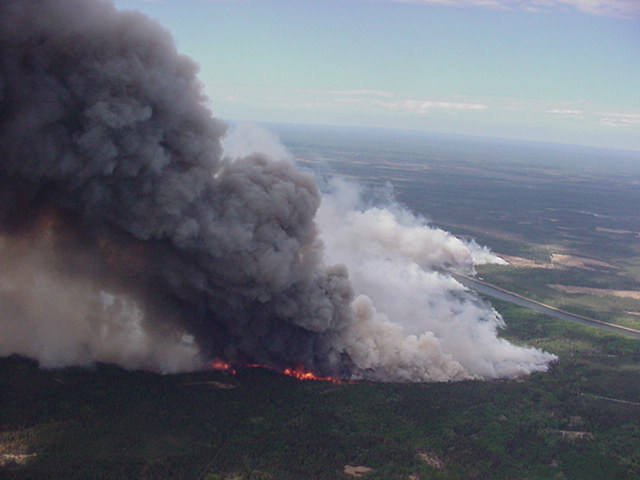 Aerosol emissions make the high variability visible – it also applies to the trace gases!
(M. Andreae, 2009)
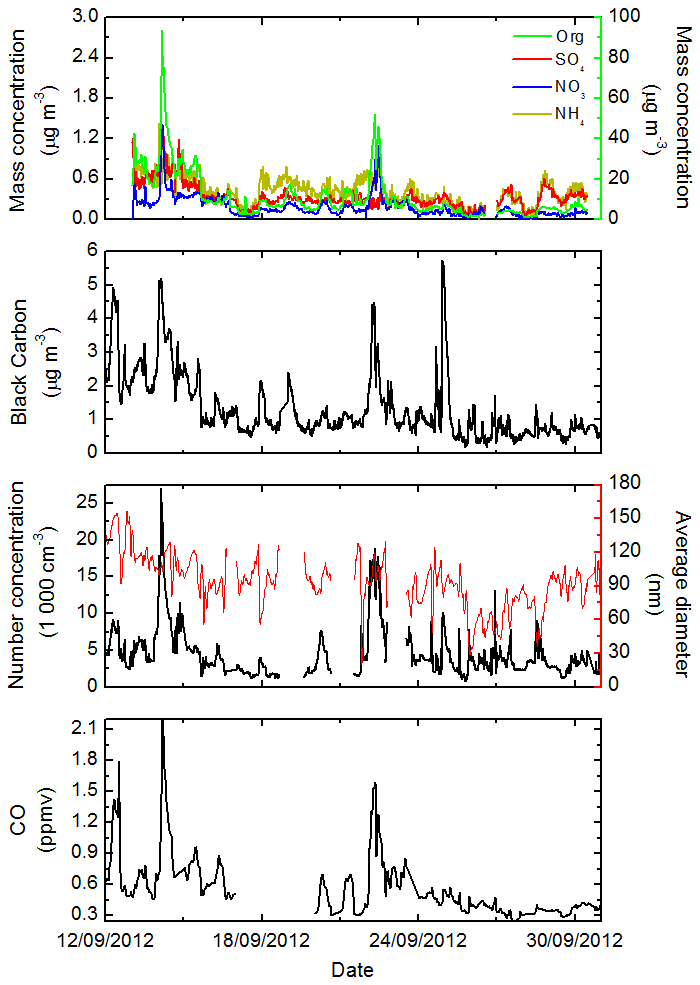 Porto Velho during SAMBBA
ACSM
Black Carbon
Particle Number
Average Diameter
Carbon
Monoxide
Brito et al., 2013
ACSM measurements in Rondonia
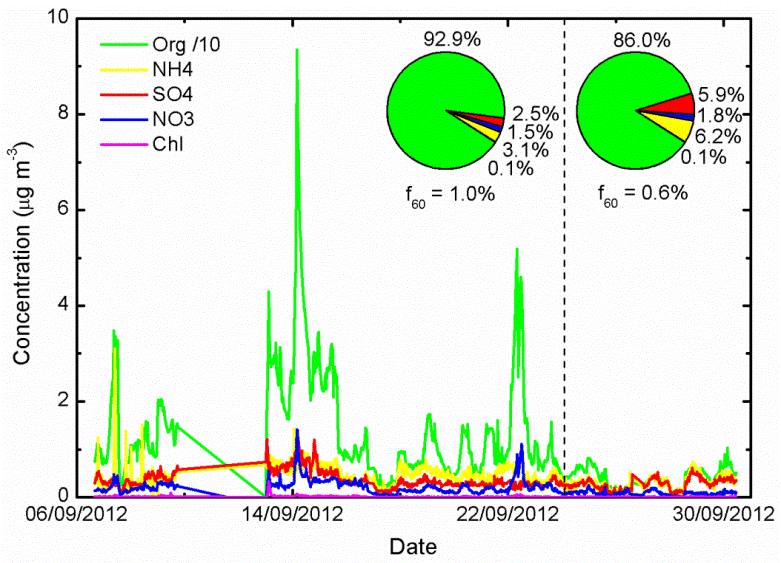 Brito et al., 2013
Mass Closure SAMBBA
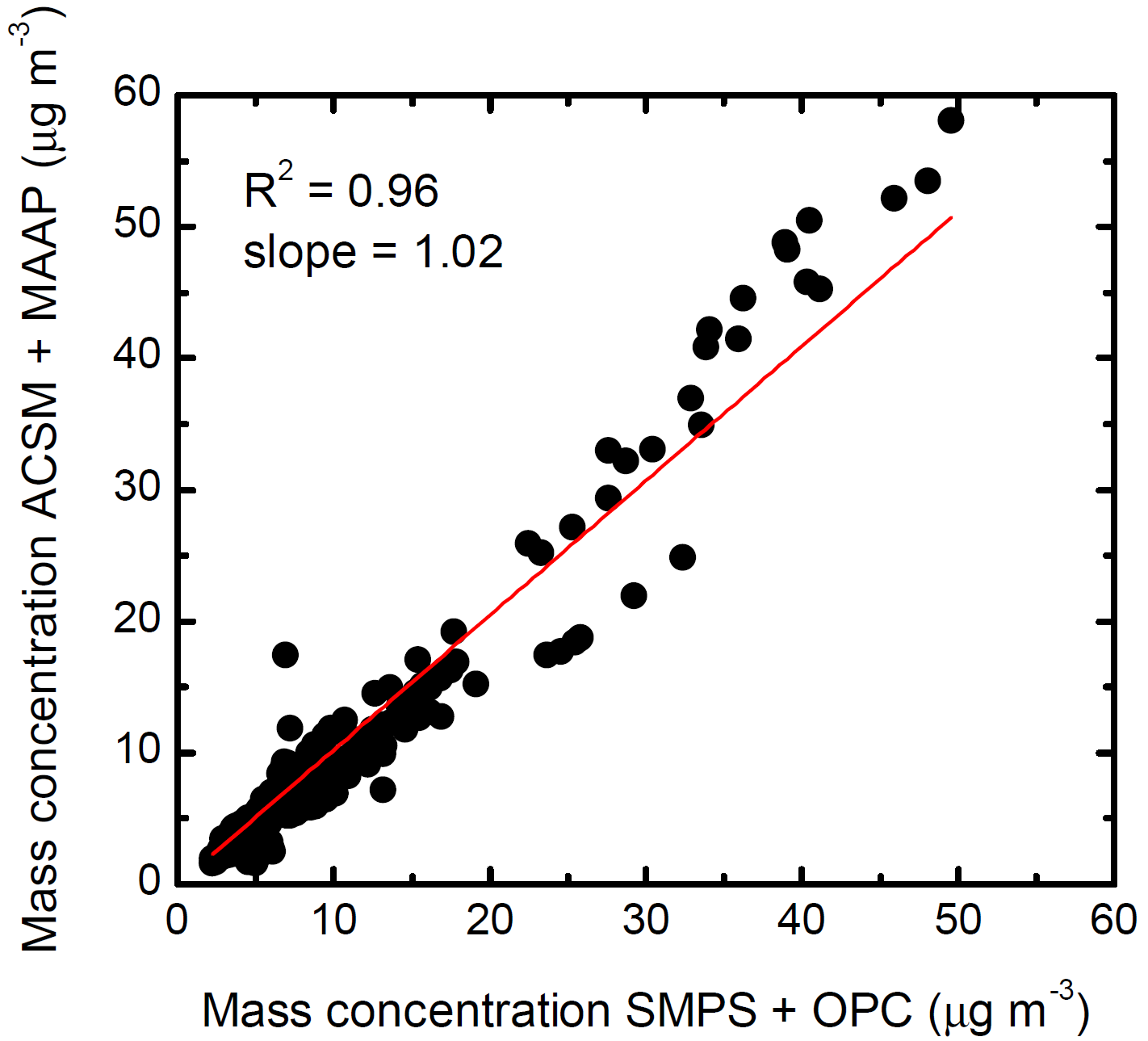 Aerosol density = 1.2 g cm-3   CE=0.5
Brito et al., 2013
Porto Velho during SAMBBA
Fraction of organics: Organics/BC+SO4+NO3
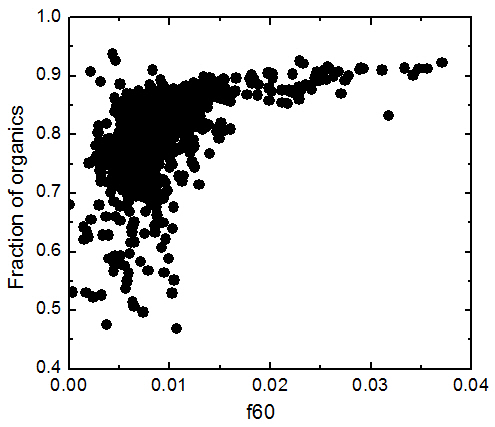 Brito et al., 2013
SAMBBA: aerosol size distribution versus oxidation states
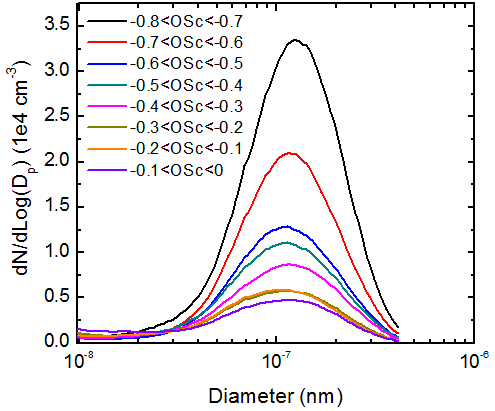 Brito et al., 2013
SAMBBA Light Scattering versus organics
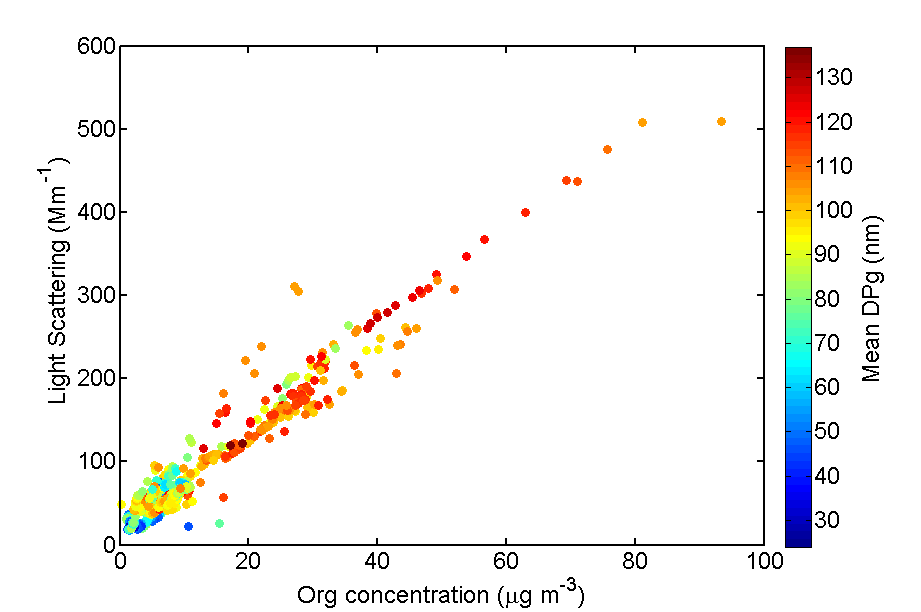 Brito et al., 2013
SAMBBA Light Absorption versus organics
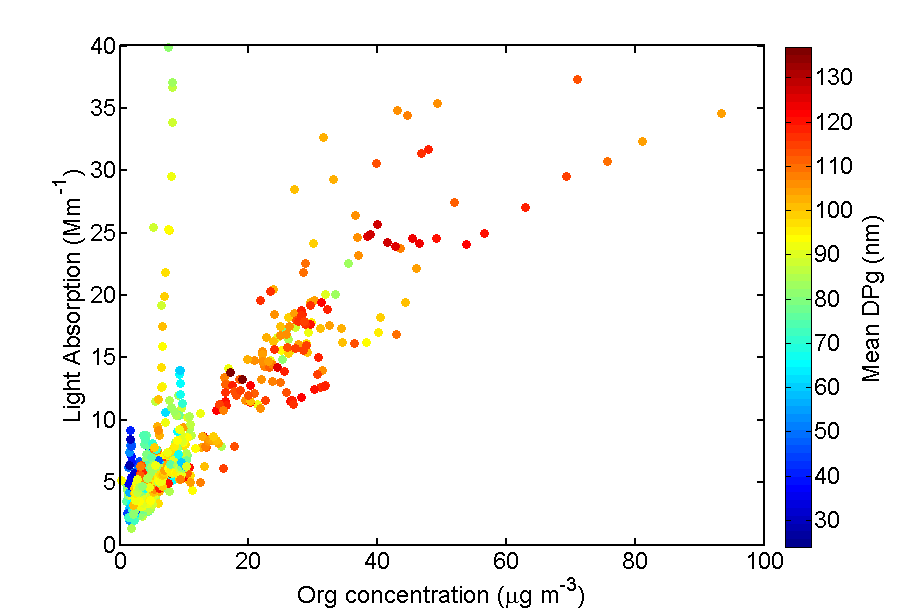 Brito et al., 2013
SAMBBA Single Scattering Albedo versus f60
f60 = Surrogate biomass burning ( linked with Levoglucosan, mannosan, etc.)
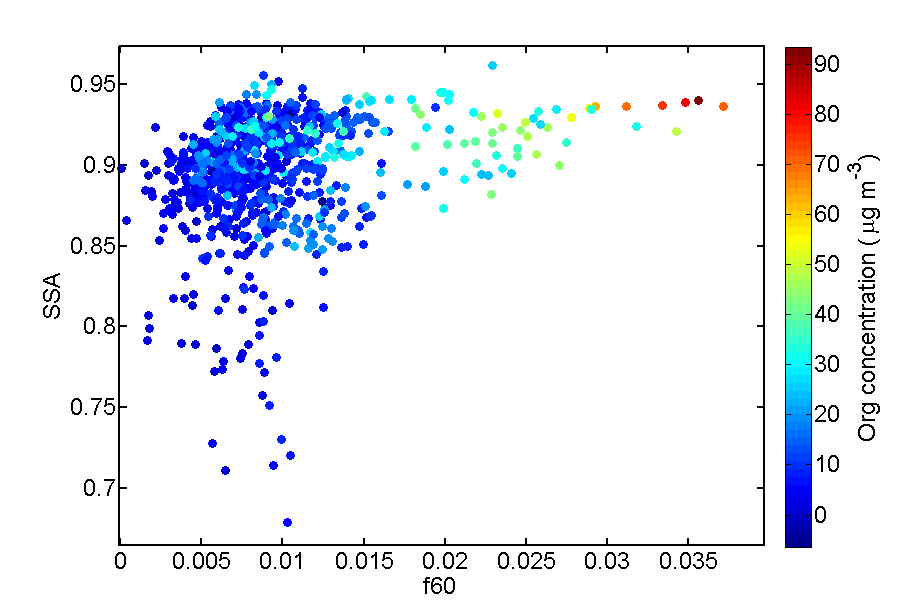 Brito et al., 2013
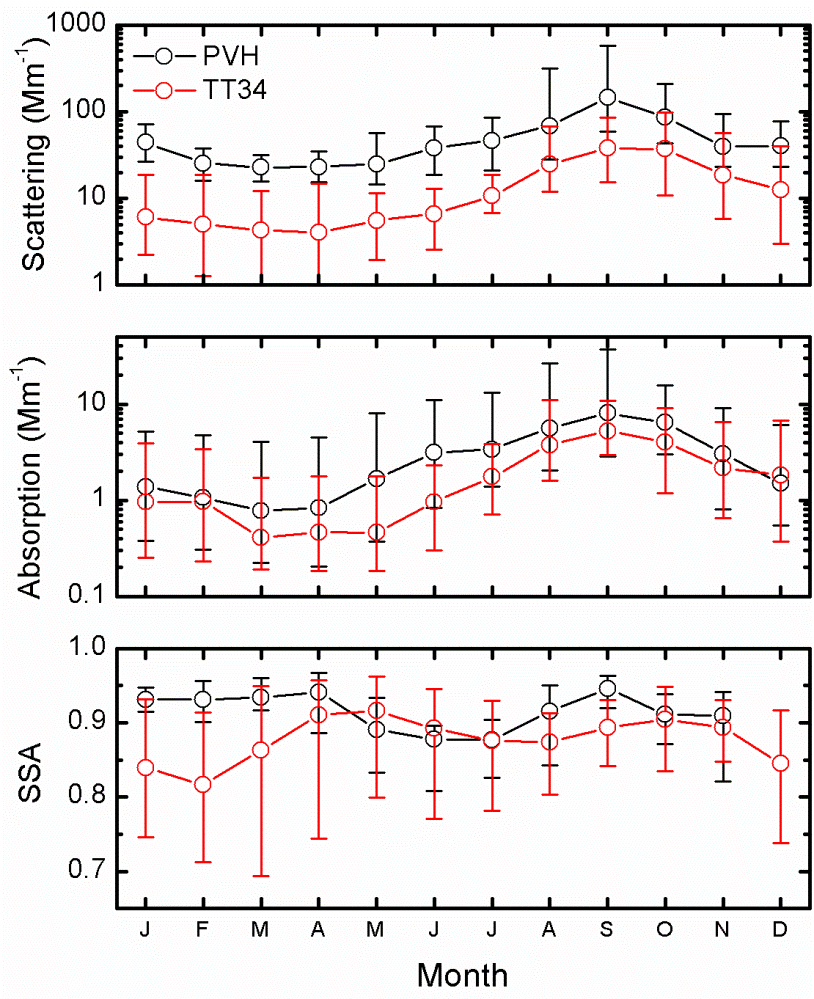 Monthly statistics (2009 – 2012) for light scattering coefficient σs at 637 nm and light absorption coefficient σa at 637 nm in Mm-1 for Porto Velho (PVH, in black) and central Amazonia (TT34, in red).
Single Scattering Albedo
Artaxo et al., 2013
Average spatial distribution of the direct radiative forcing (DRF) of biomass burning aerosols in Amazonia during the dry season of 2010
CERES (Clouds and the Earth's Radiant Energy System) and MODIS
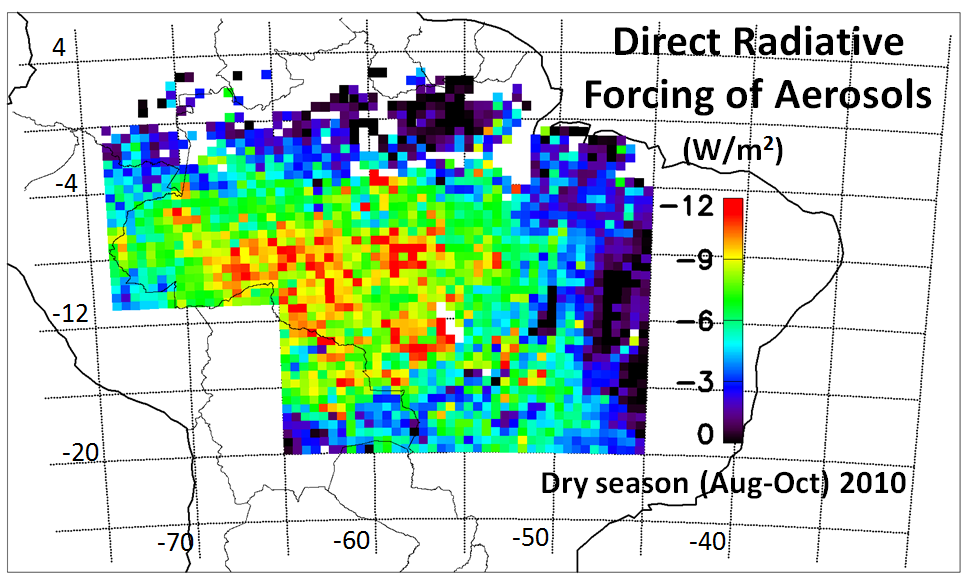 Average spatial distribution of the TOA direct radiative forcing - dry season of 2005
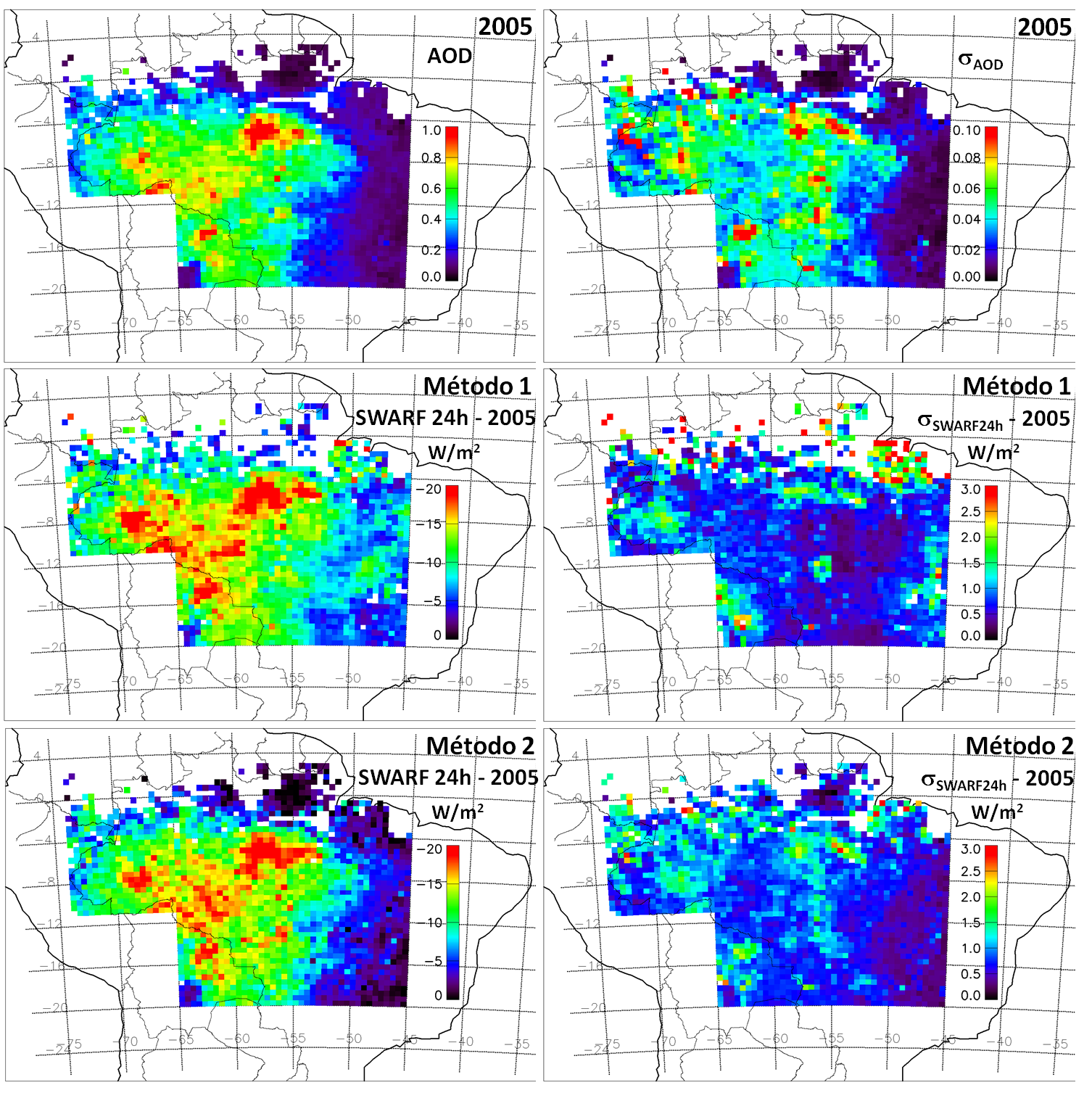 Radiation fluxes at surface: Flux-RadNet versus CERES+MODIS+SBDART
- Areas of 50x50 km centered on AERONET site. AOD, water vapor AERONET.
 - w0, g, Qext, a440-870nm: AERONET from day inversions
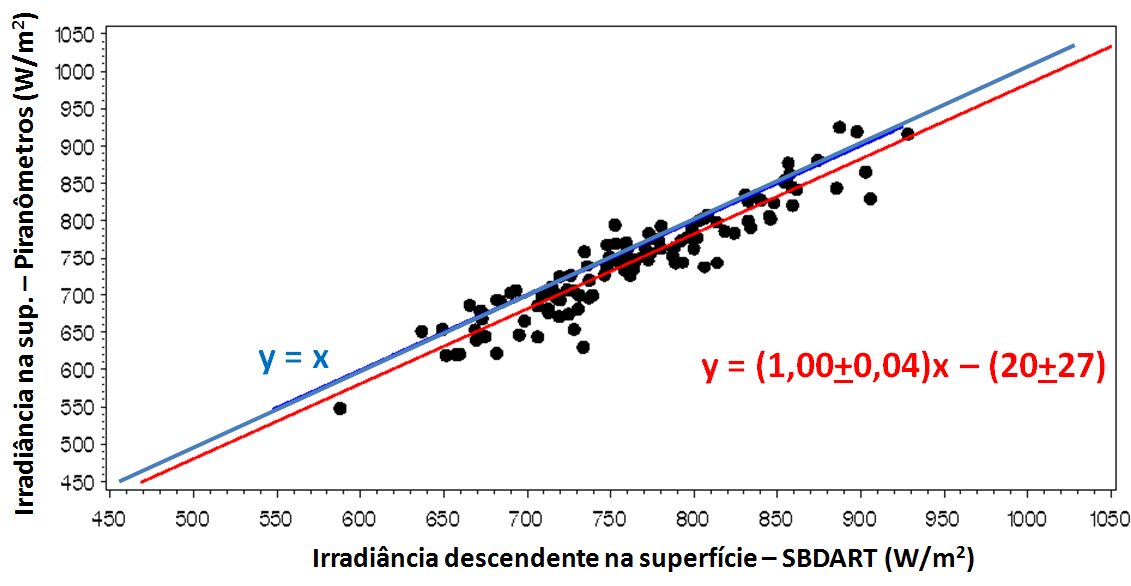 AERONET RadNet surface (Wm2)
Irradiance at surface SBDART (Wm2)
Sena et al., 2013
Mean Diurnal Aerosol Forcing Efficiency:
Forest: -19.5 + 1.4 W/m2
Cerrado: -16.6 + 1.7 W/m2
Forcing 
Efficiency
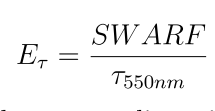 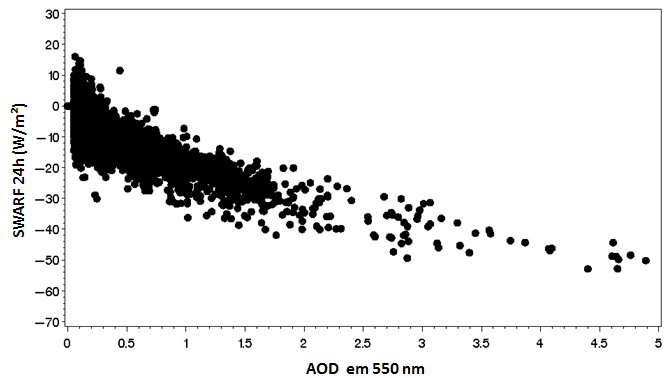 Sena et al., 2013
Mean Diurnal Radiative Forcing due to change in surface albedo in Rondonia: 
-7.3 + 0.9 W/m2
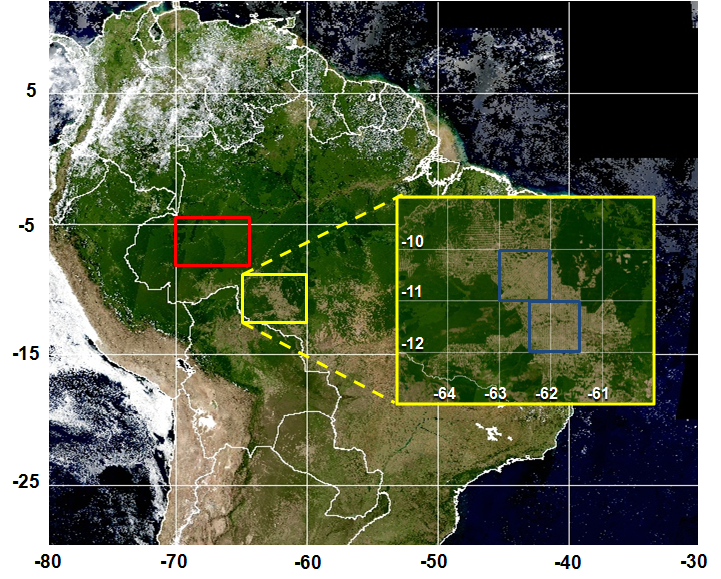 Mean Diurnal Aerosol Forcing Efficiency:
Forest: -19.5 + 1.4 W/m2
Cerrado: -16.6 + 1.7 W/m2
Water column difference by 6-10%

Forcing of water vapor column: -0.4 to -1.2 W m-2
Land-use change radiative forcing. Forested areas are selected in red and deforested areas are selected in yellow.
Sena et al., 2013
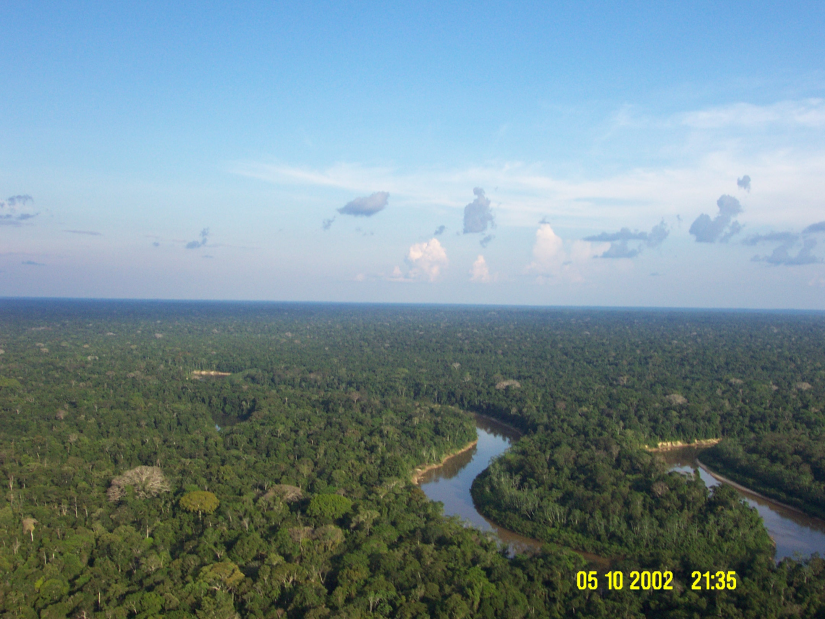 Biological, chemical, and physical processes over the Amazon form a pretty closely coupled system

Still a lot to learn…
Thanks for the attention!!!
MODIS and AERONET Optical Thickness at 550 nm  in Rondonia
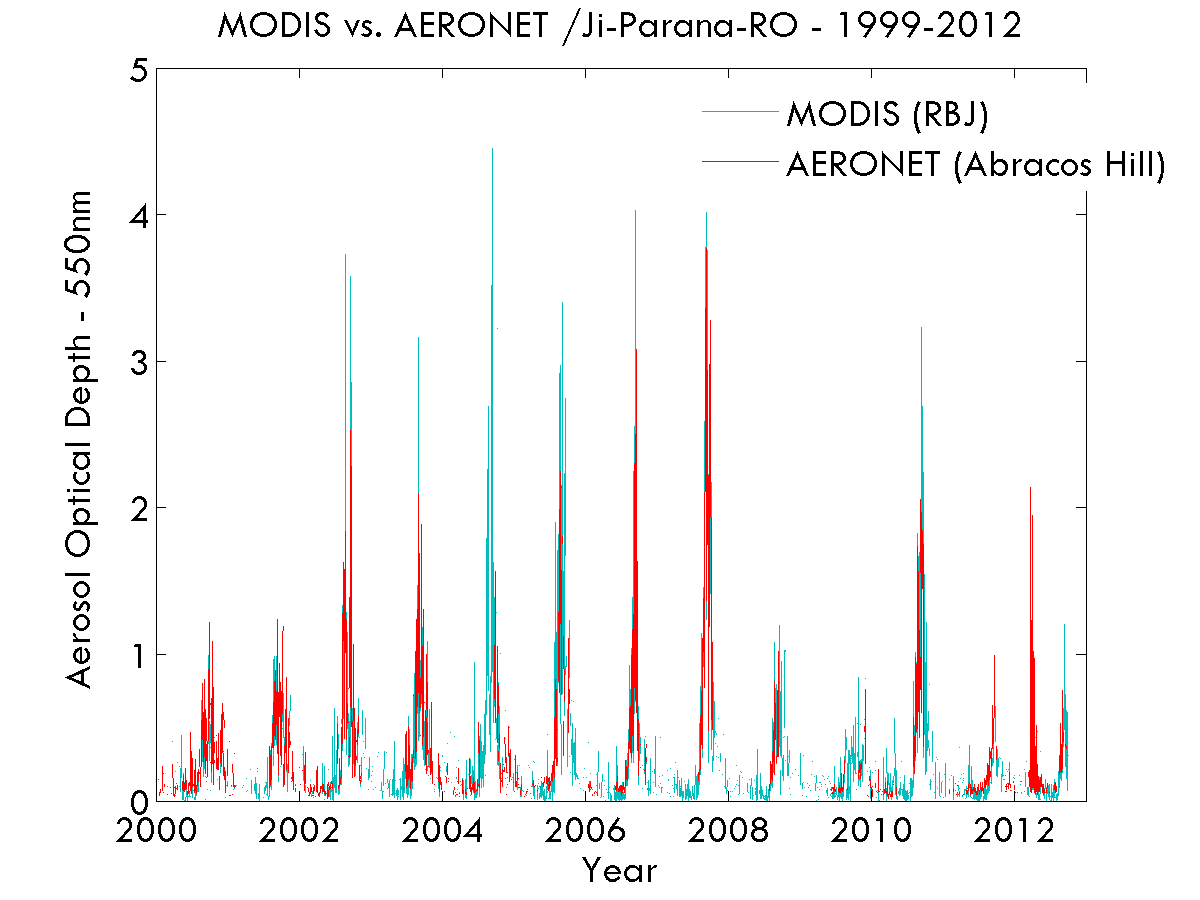 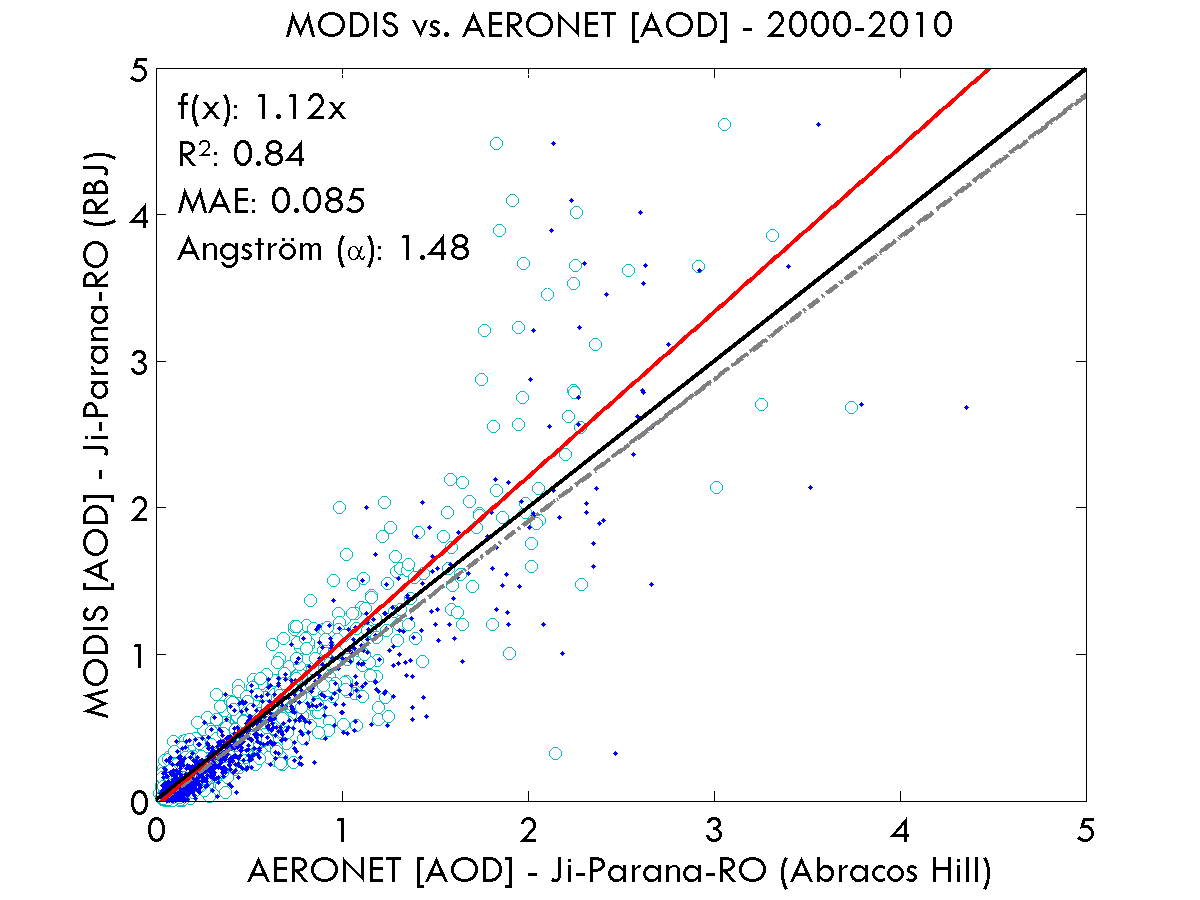 Cloud cover an important issue in Amazonia. Too high AOD (AOD>3) not well measured
Effects of surface albedo changes important in the AOD retrieval algorithm.
Diurnal variability in scattering and absorption
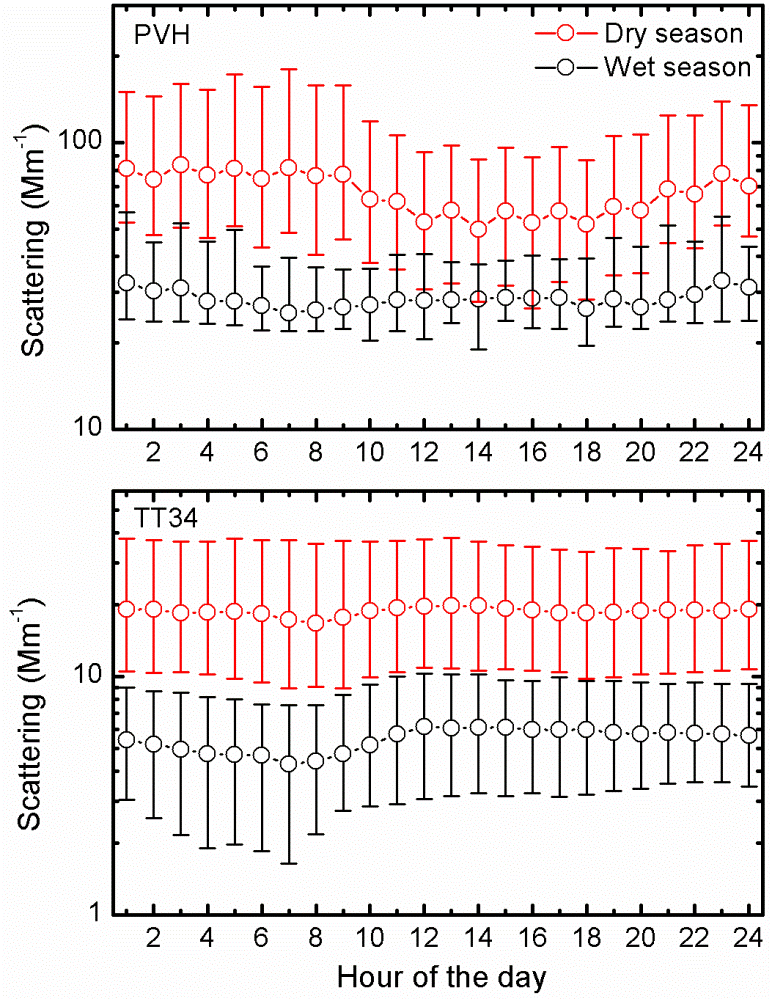 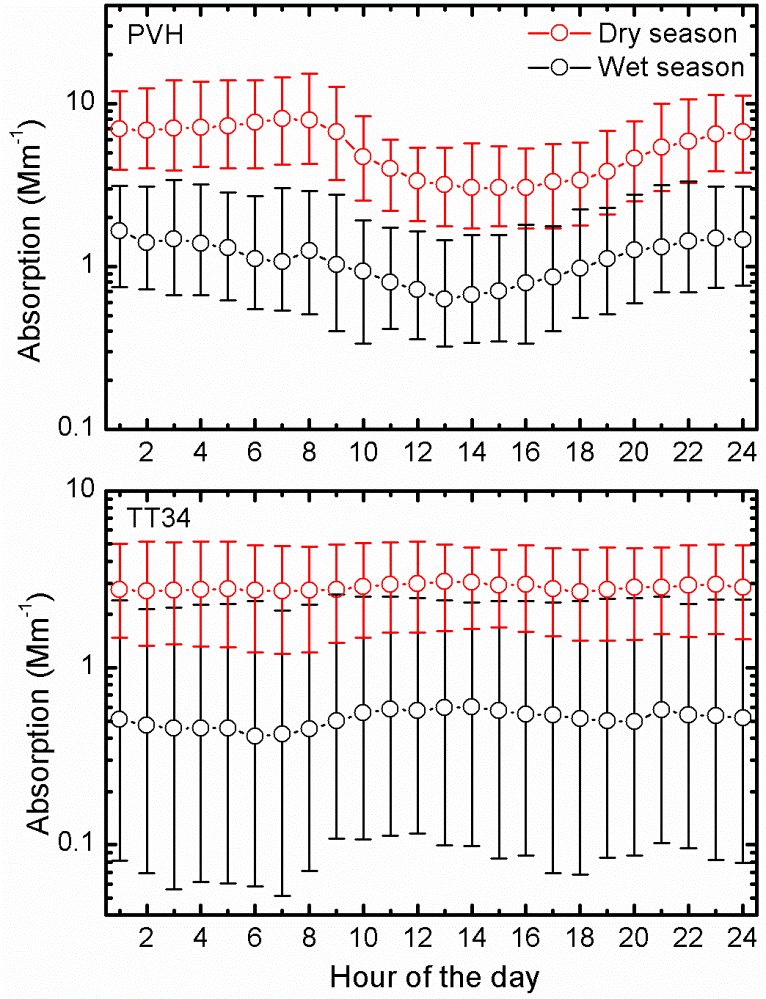 Aerosol composition - ACSM
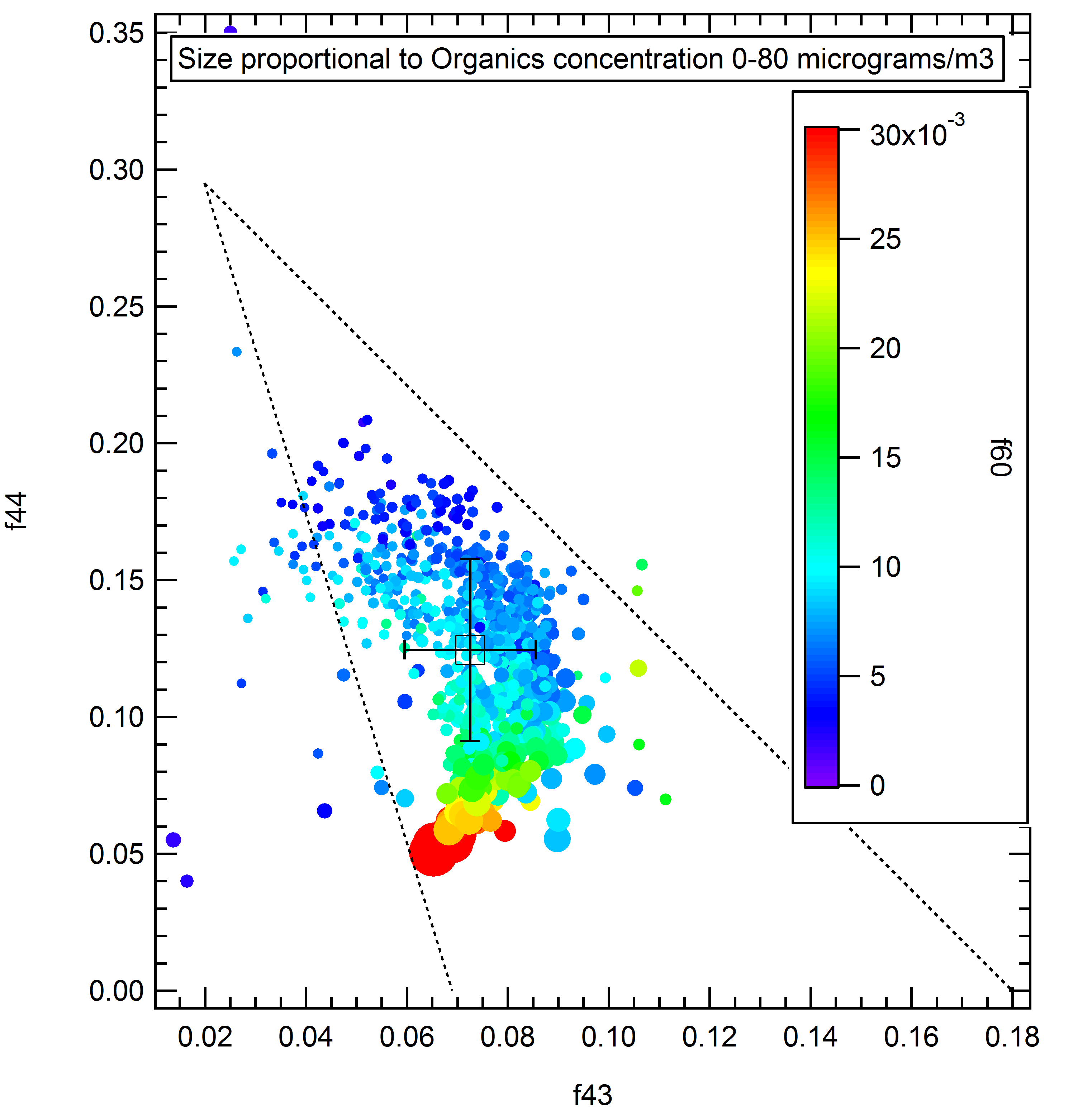 f44 = mainly CO2+, an indicator of highly oxidized species

f43 = mostly due to C2H3O+, an indicator of less oxidized species.
Aerosol composition - ACSM
fOrg = Org ÷ (Org + SO4 + NO3 + NH4 + Chl)

f60 = Surrogate biomass burning ( linked with Levoglucosan, mannosan, etc.)

f44 = mainly CO2+, an indicator of highly oxidized species
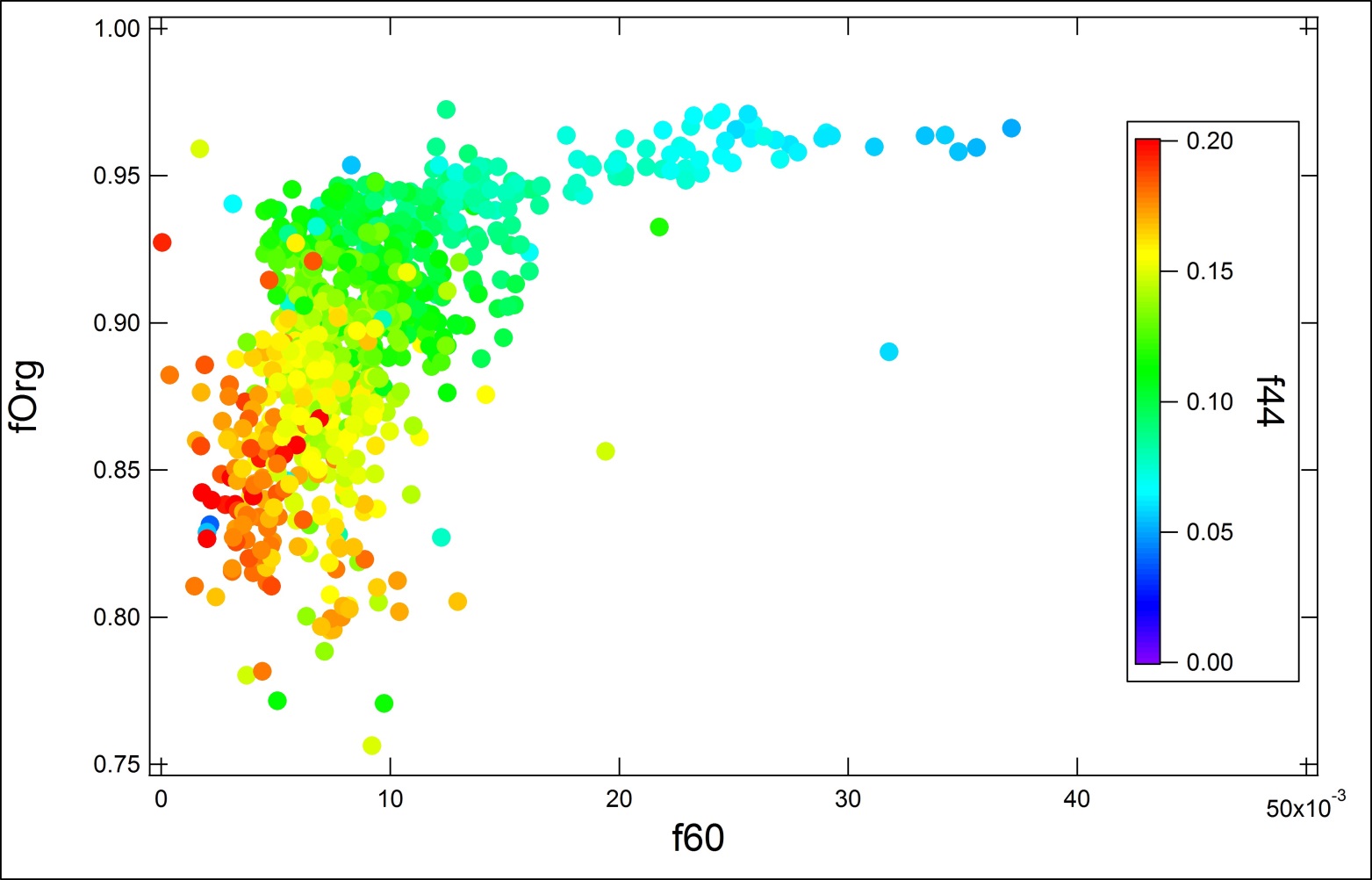 > 95% Organics
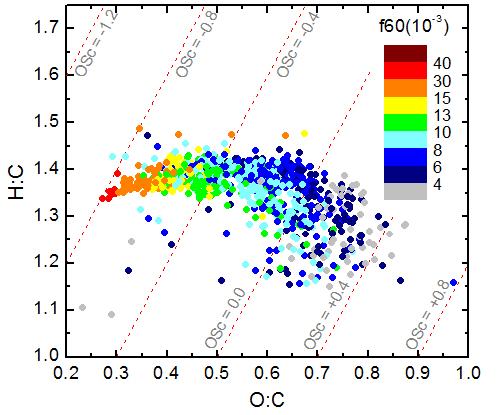 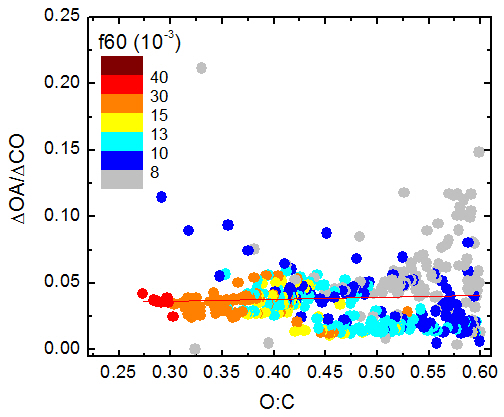 Aerosol composition - ACSM
f44 = mainly CO2+, an indicator of highly oxidized species

f60 = Surrogate biomass burning ( linked with Levoglucosan, mannosan, etc.)
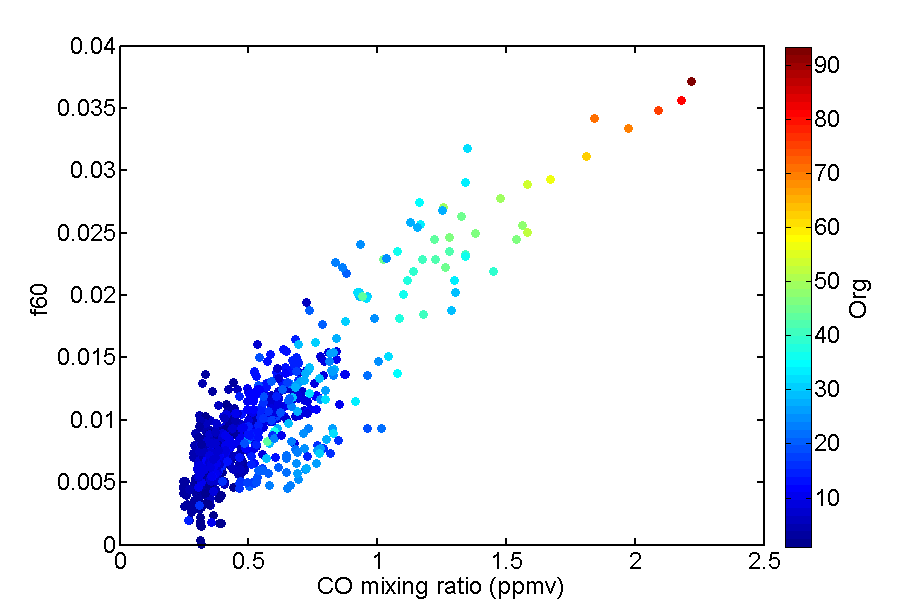 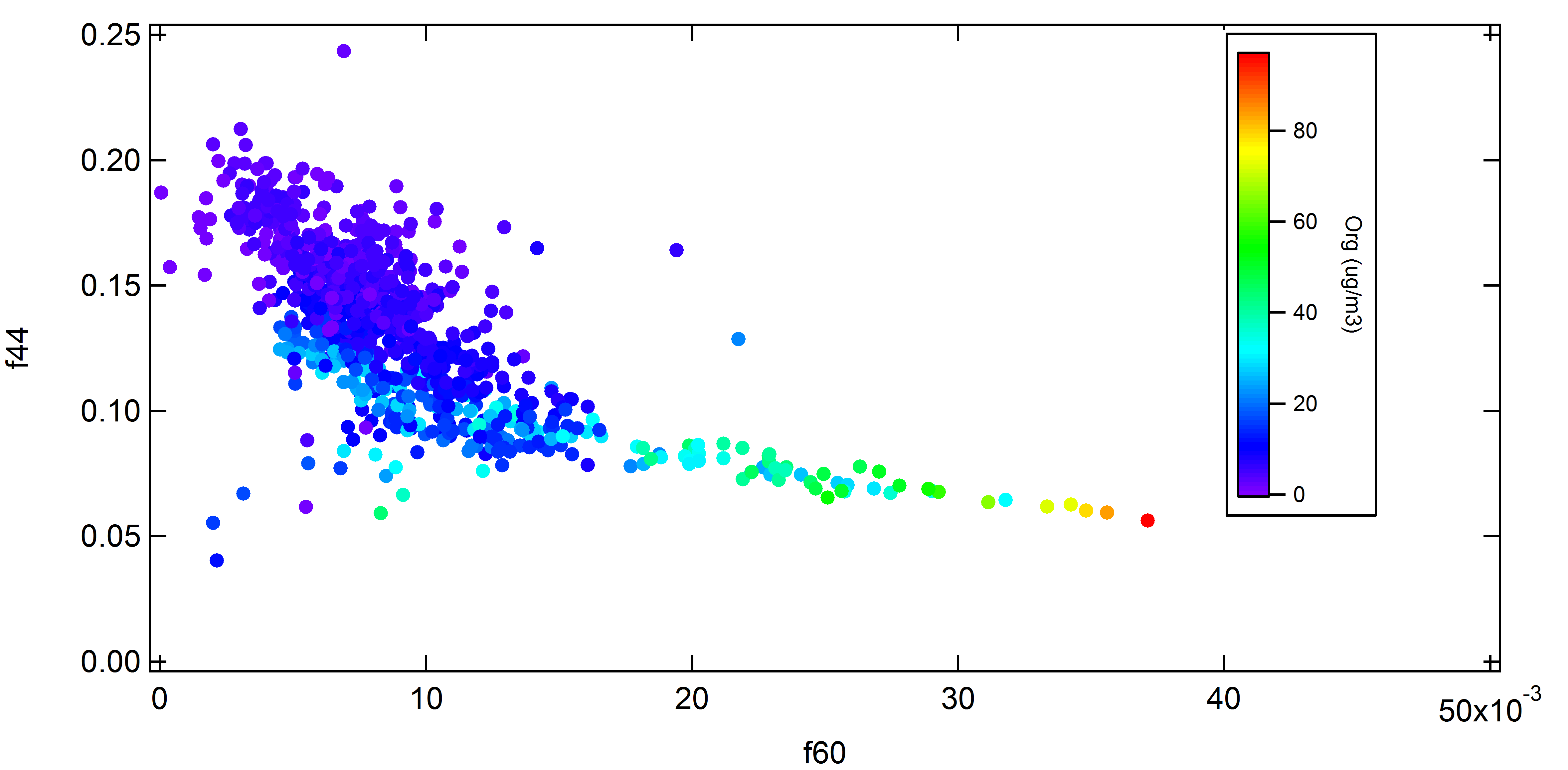 Carbon monoxide
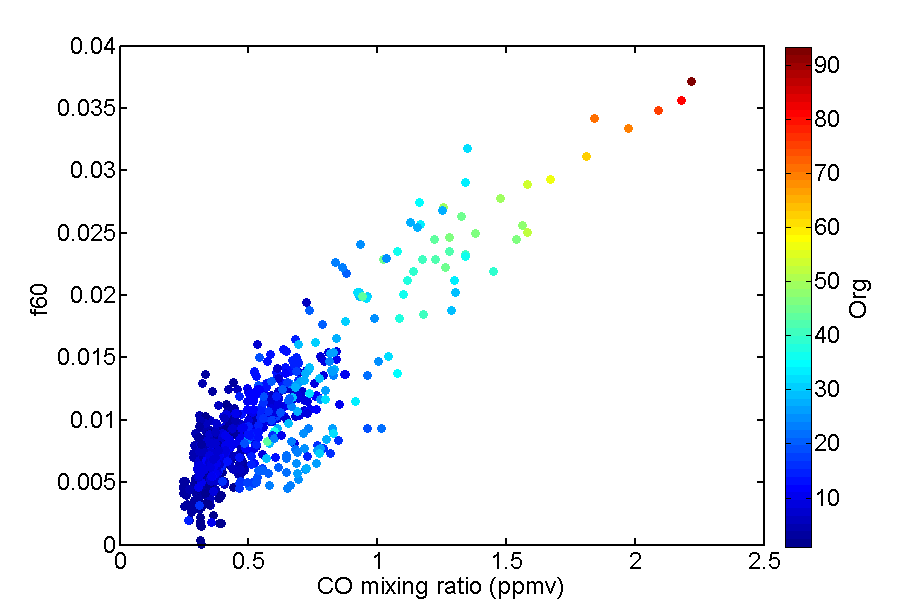